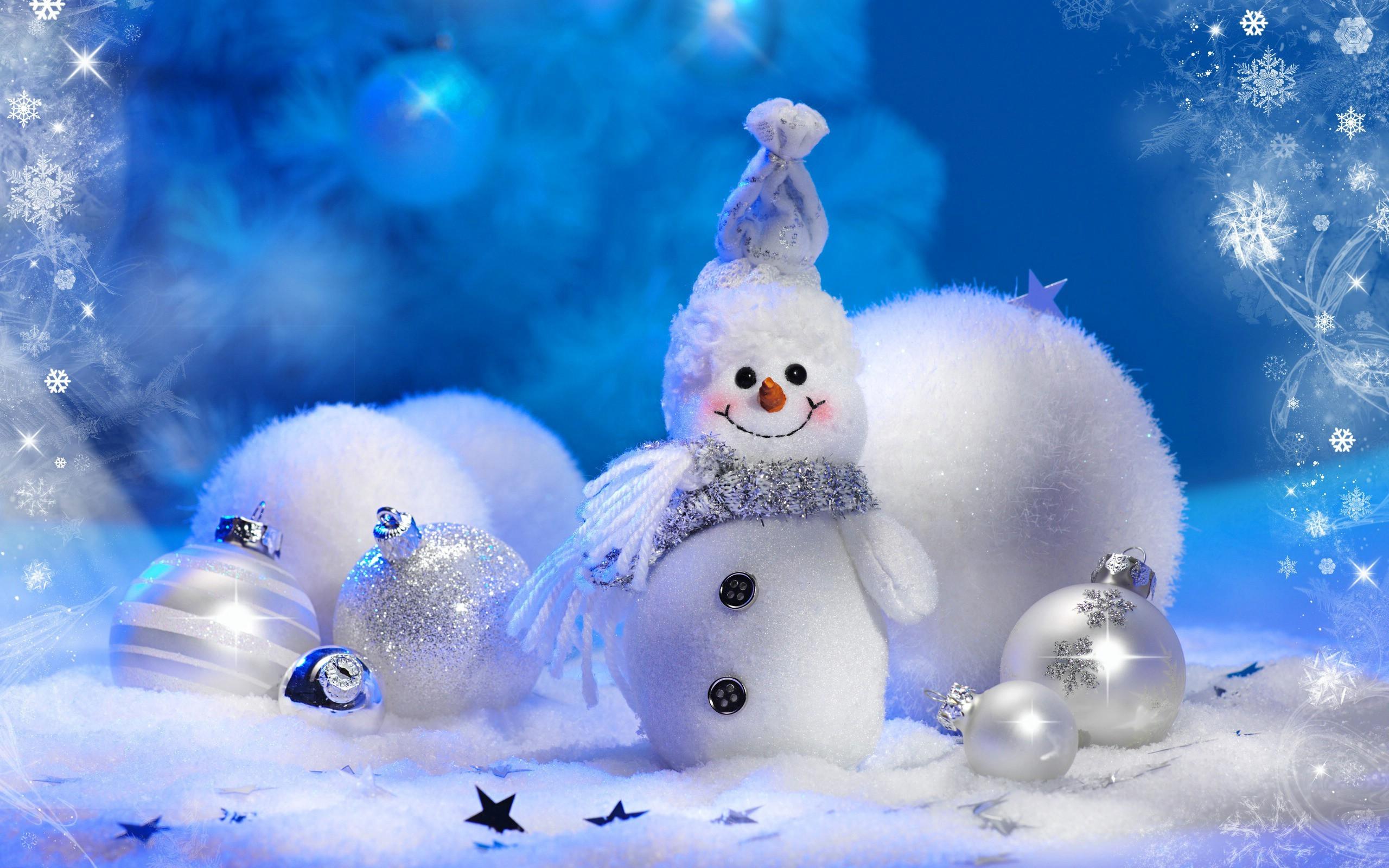 Новогодние утренники в детском саду
Пахнет елочка душисто,Самая нарядная,За окном снежок пушистый,На реснички падает.Нашу елочку украсимРазноцветной мишурой,Будет праздник наш прекрасенЭтой сказочной зимой!
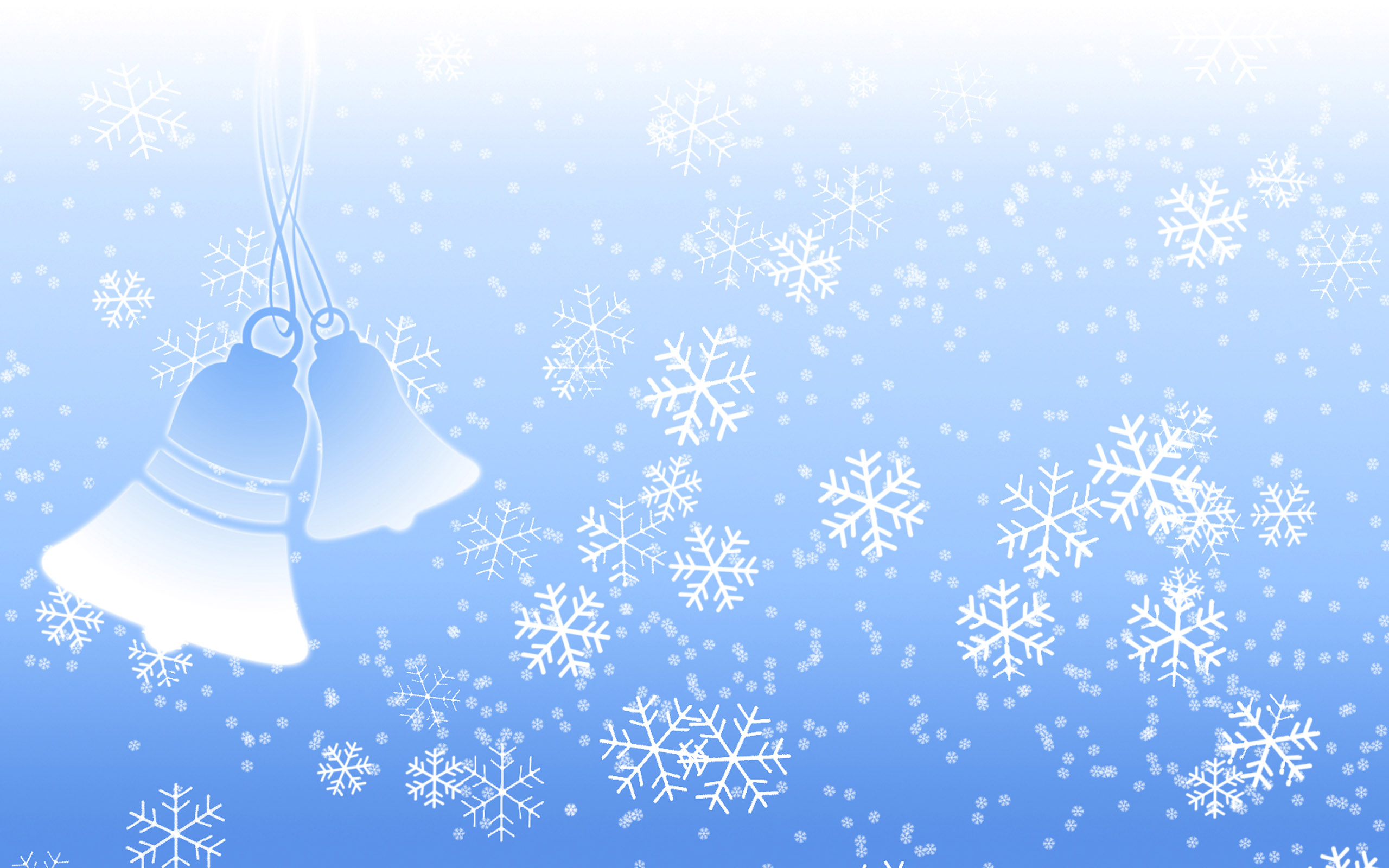 Вот красавица-зима принесла с собой весёлые долгожданные новогодние праздники, одарила всех подарками!  А для наших детей и родителей  в гостеприимных стенах нашего сада. С 24.12.2018г. по 28.12.2018г. проводились новогодние утренники.
Новый год – время исполнения заветных желаний,   и для малышей  ожидание новогоднего праздника связано с предвкушением  волшебства от встречи  с Дедом Морозом и Снегурочкой. Атмосфера праздника  царила в детском саду всю предновогоднюю неделю, и проведённые утренники окунули всех в  сказку.
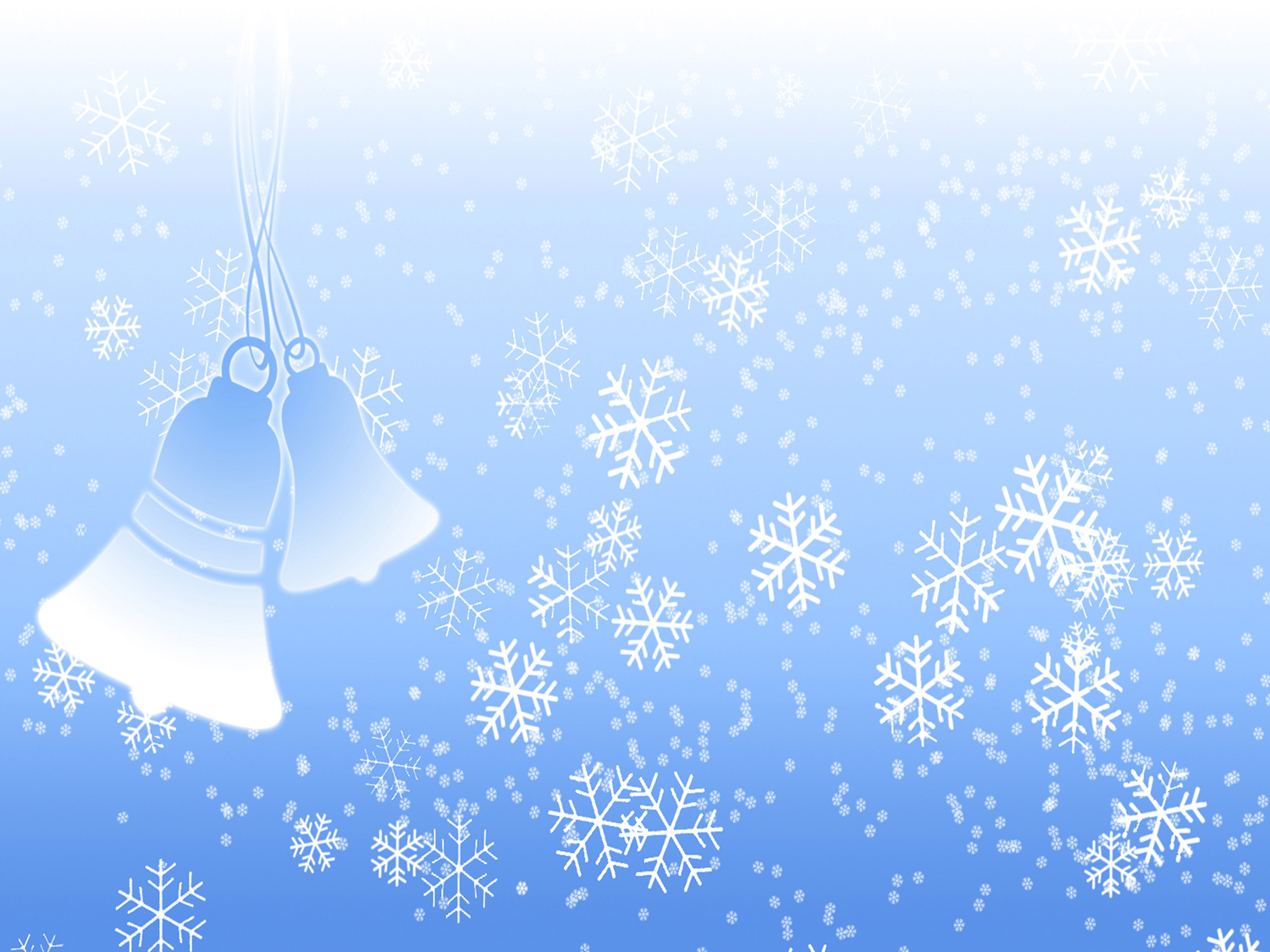 Первыми к нарядно украшенной ёлке пришли самые маленькие ребятишки младших групп.
К малышам приходили Снеговик, Зайка, Мишка, которые хотели вместе со всеми встречать Новый год и веселили всех гостей играми и забавами. И,  конечно, кульминацией утренников была встреча  с главными  героями  праздника – Дедом  Морозом  и Снегурочкой. Для них малыши  с особым удовольствием пели, читали стихи и  танцевали.
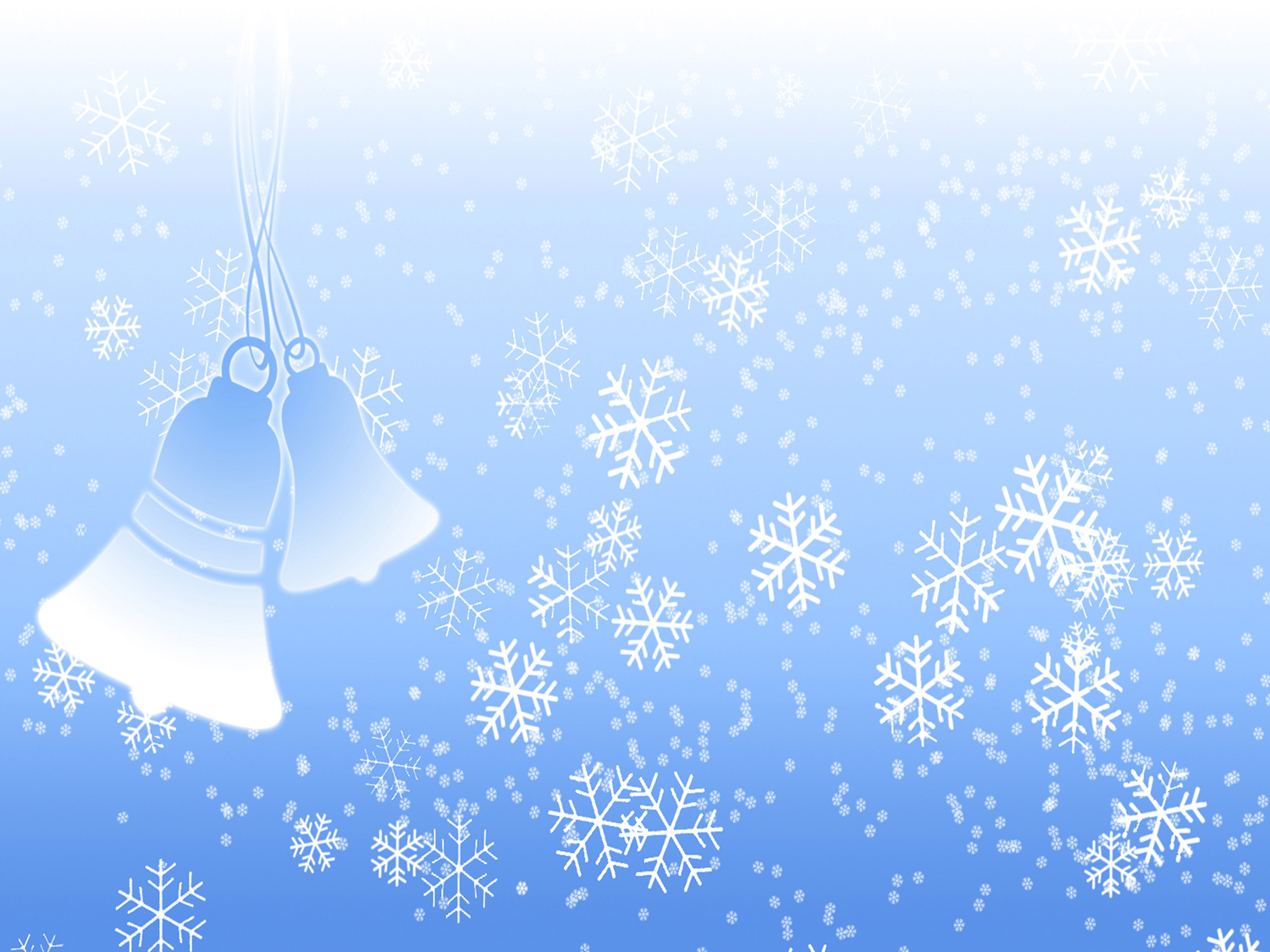 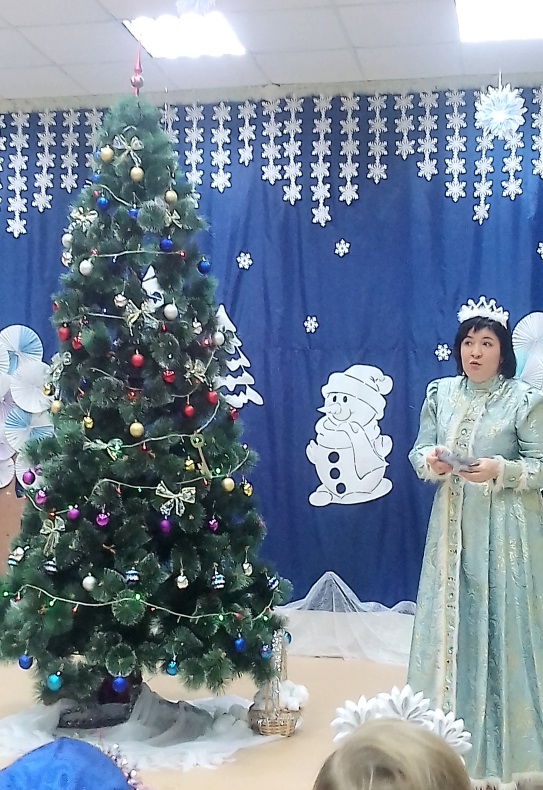 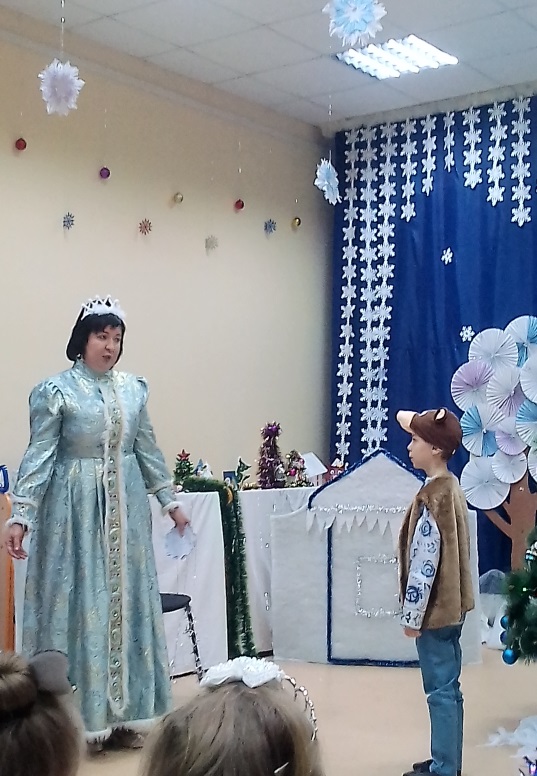 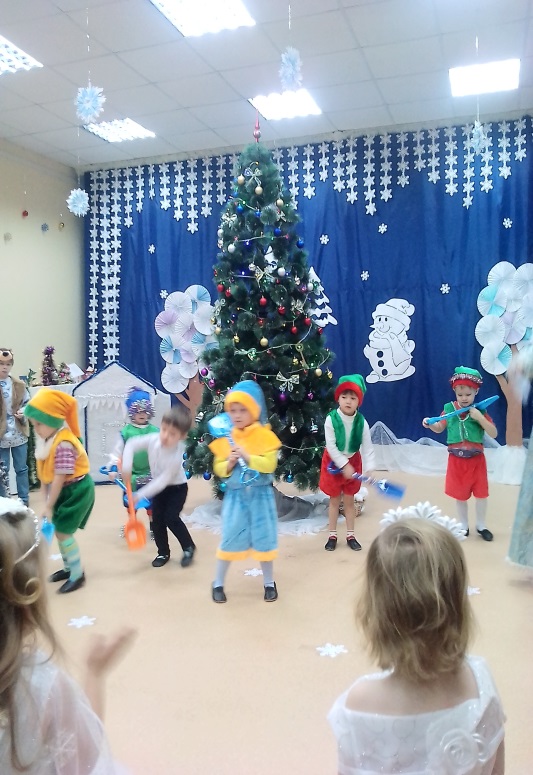 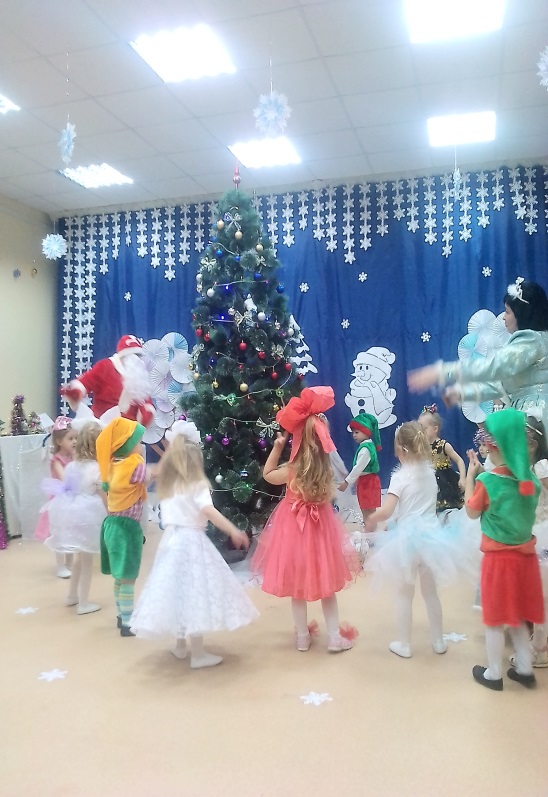 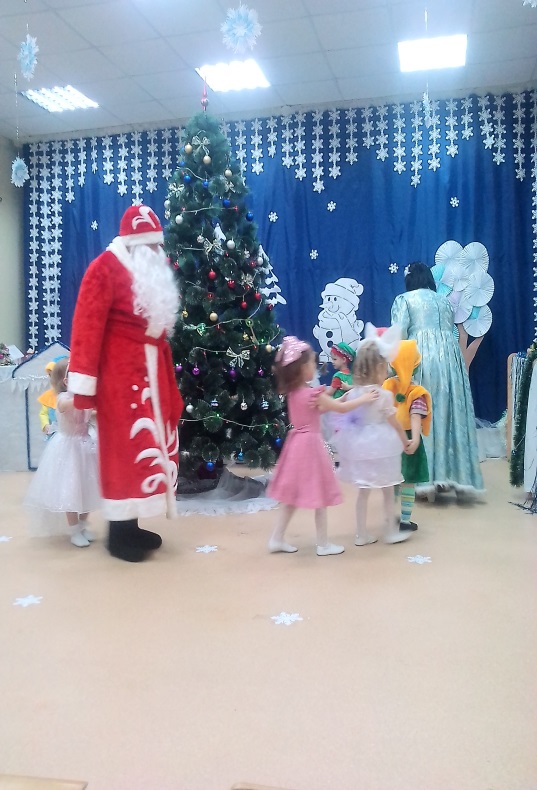 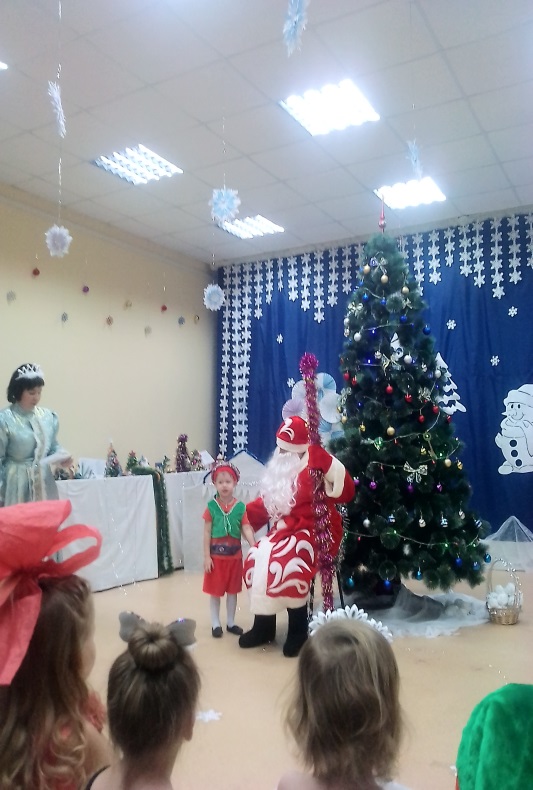 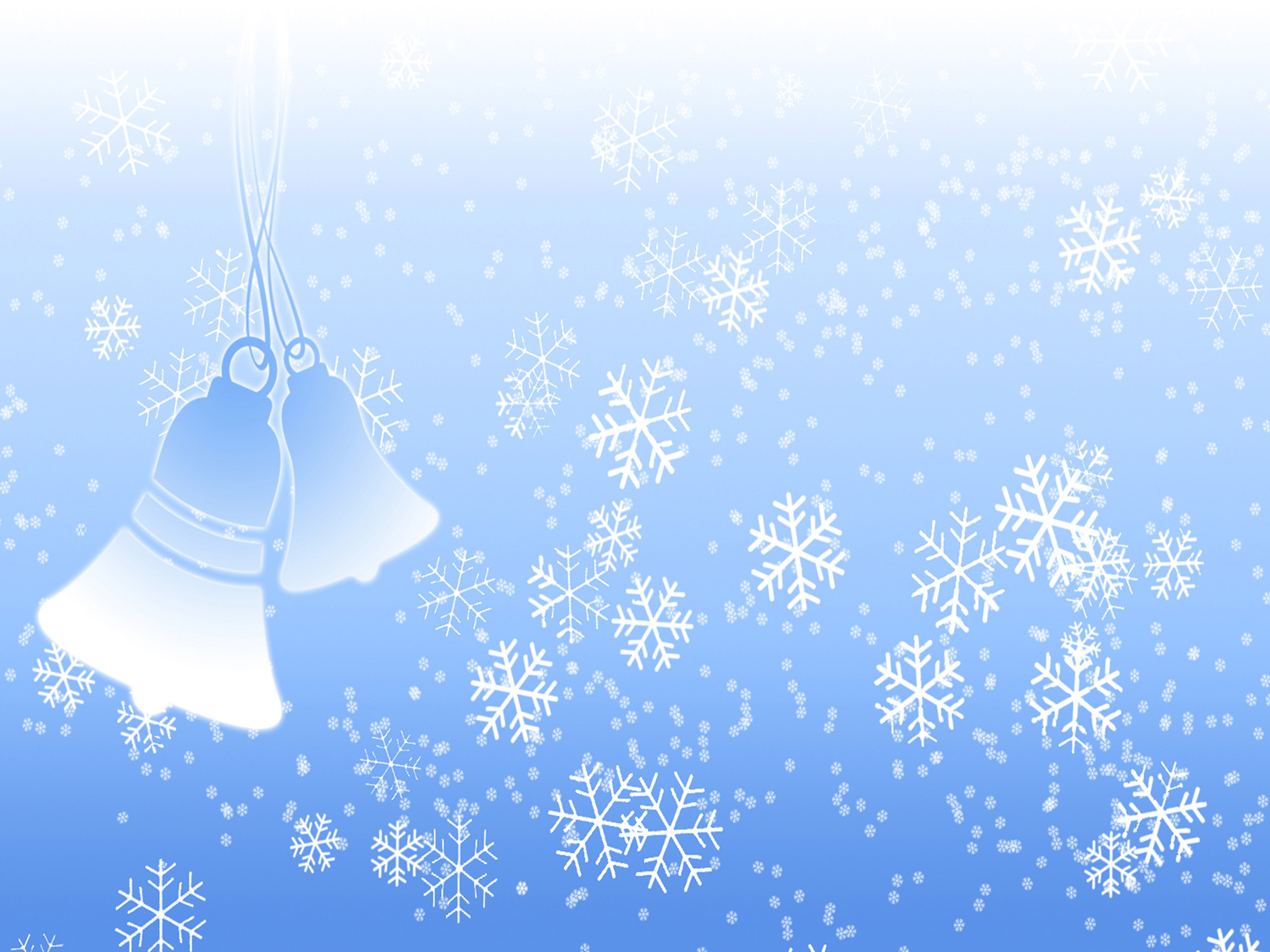 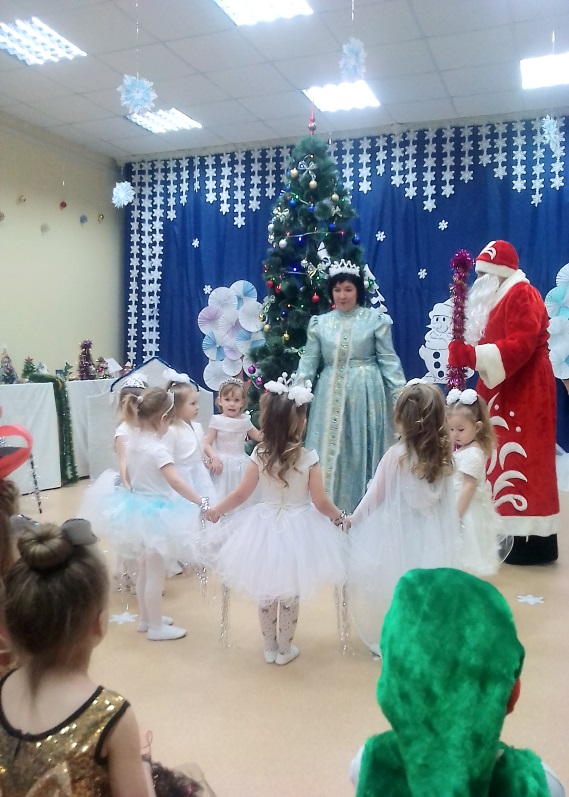 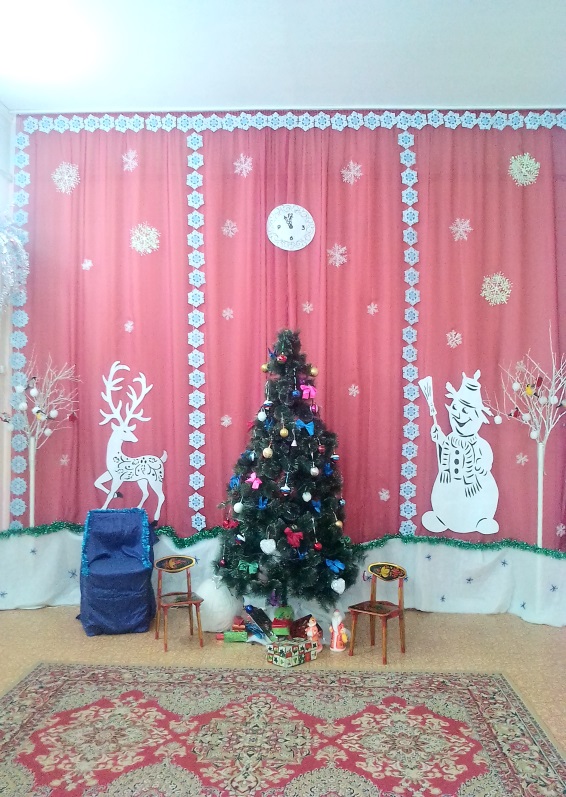 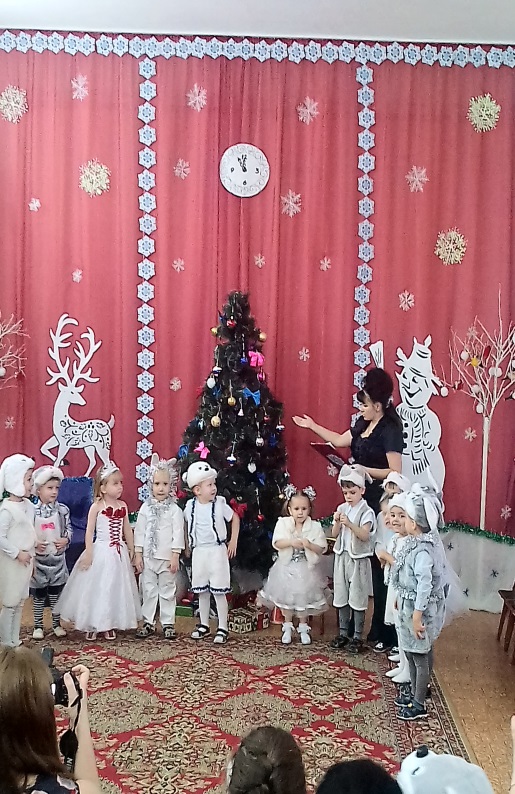 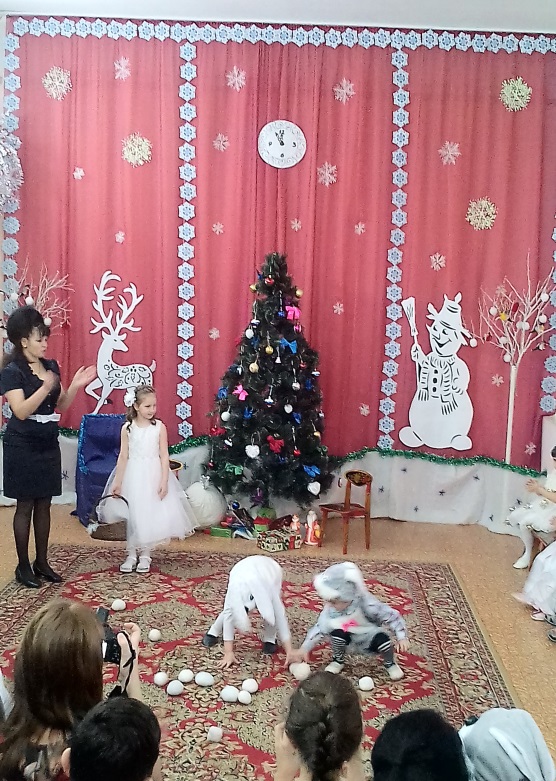 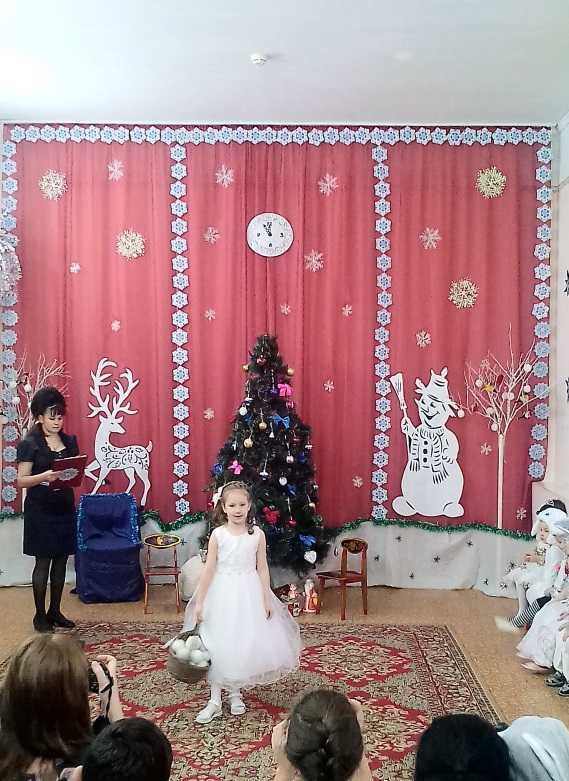 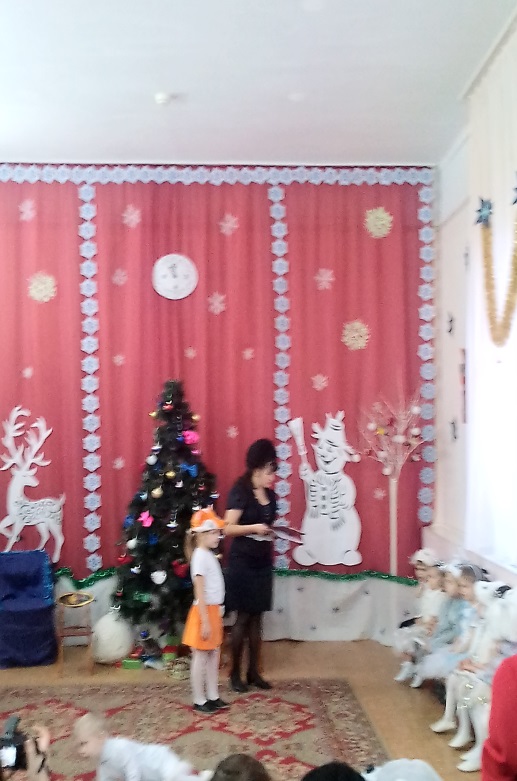 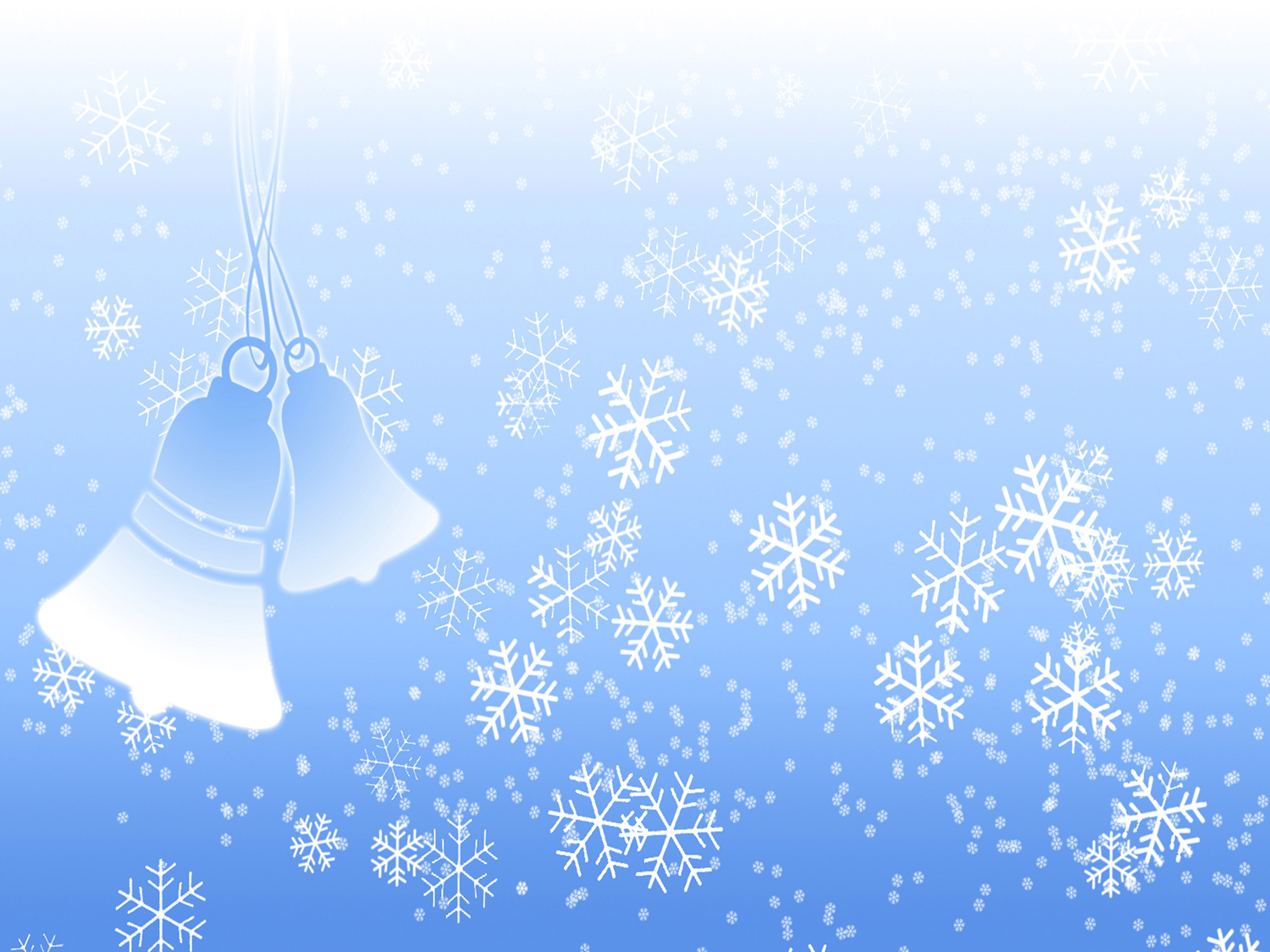 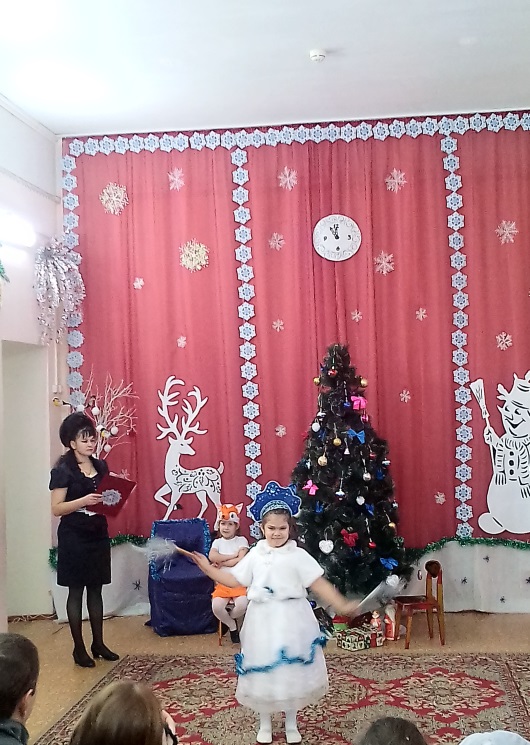 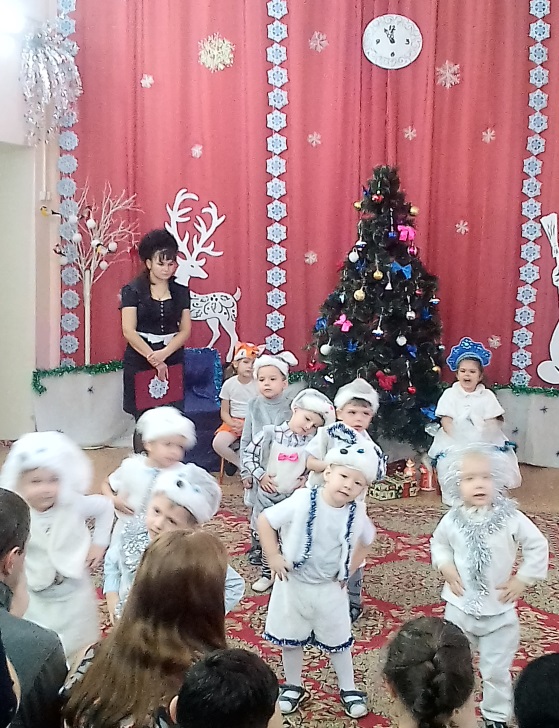 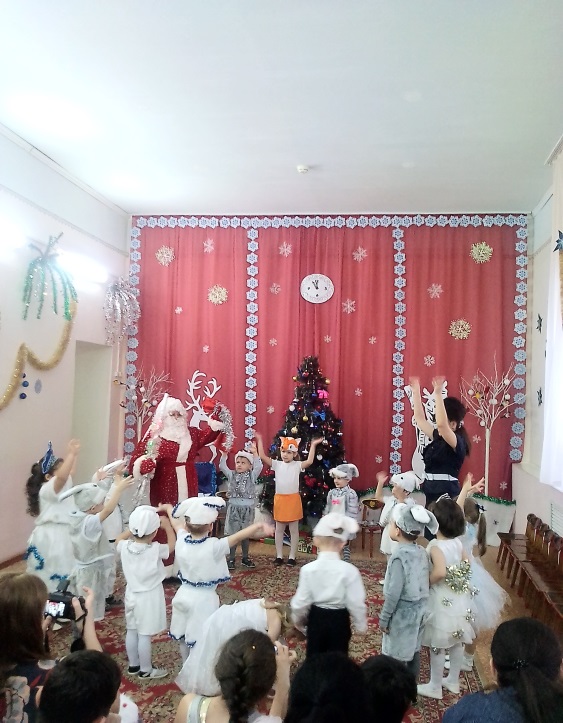 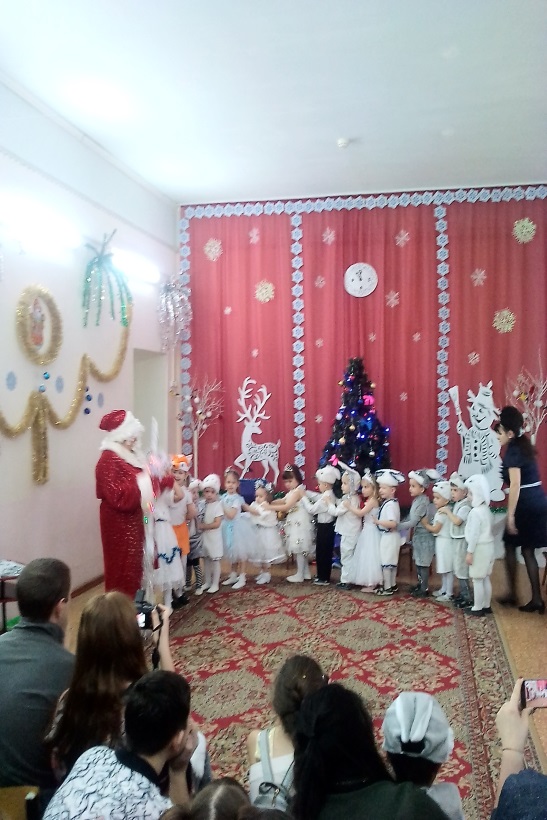 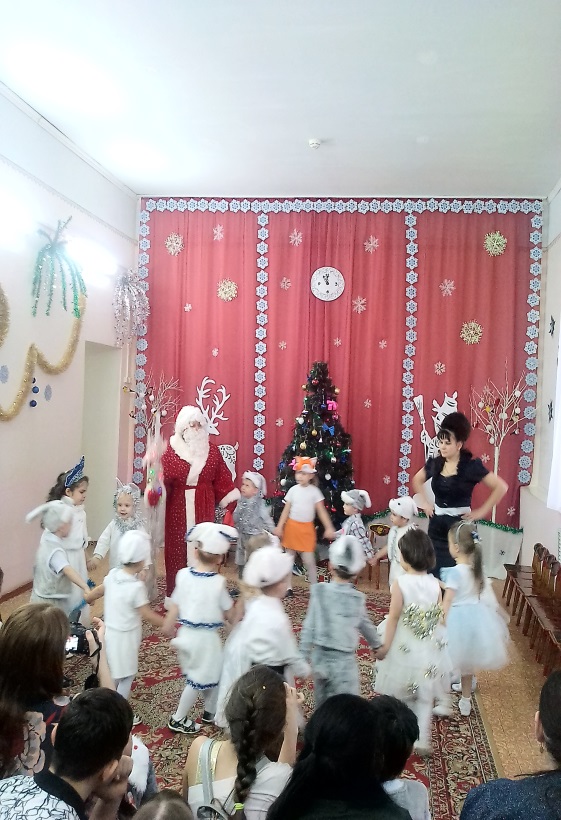 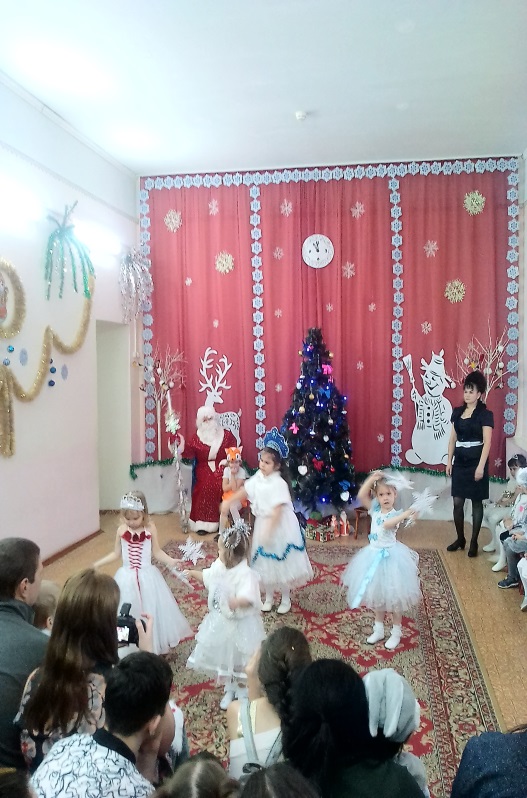 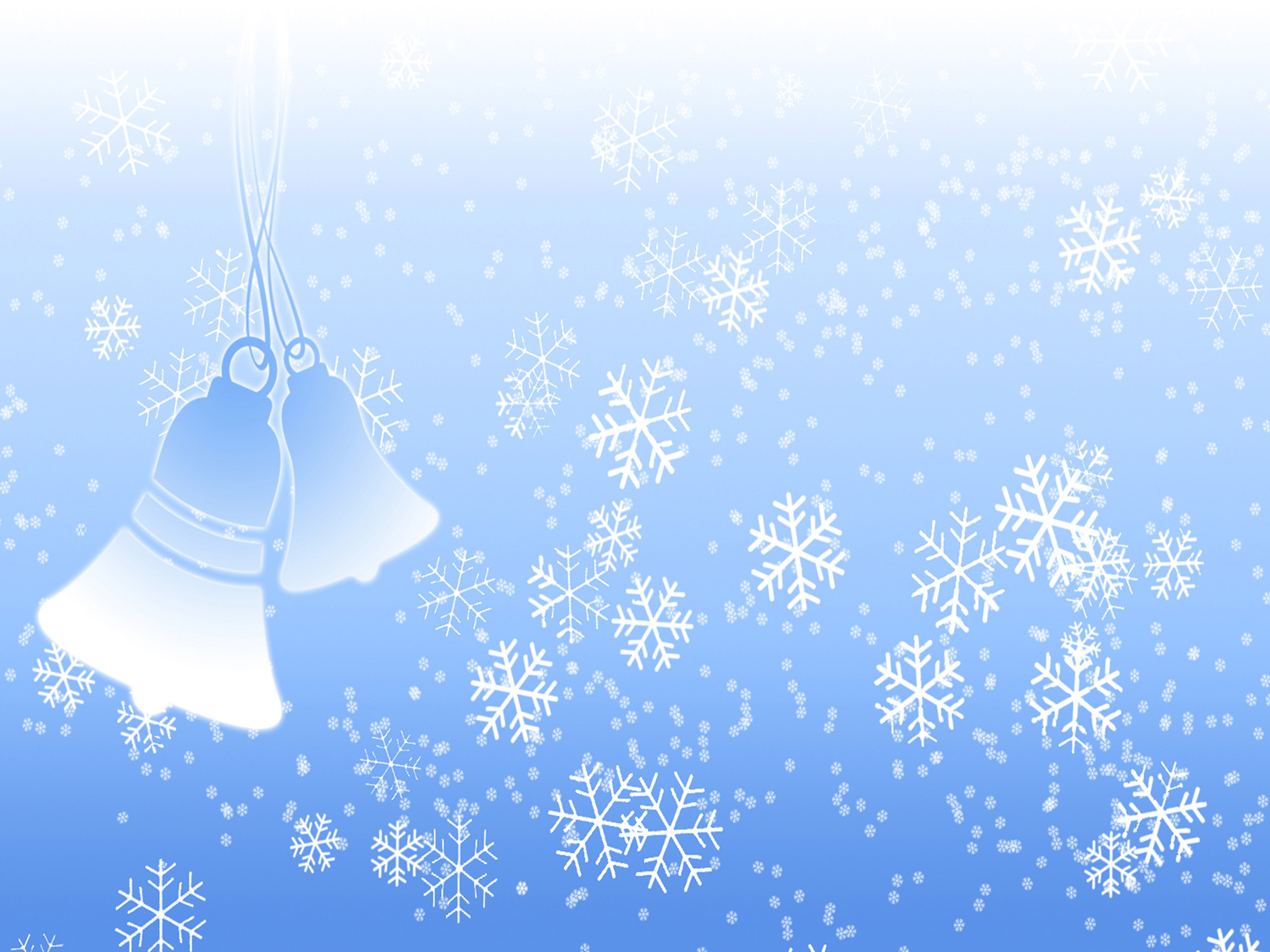 Дети средних групп встретились с Бабой Ягой, которая заколдовала новогодние подарки и ребята помогали ей расколдовать шарики и превратить их в подарки.
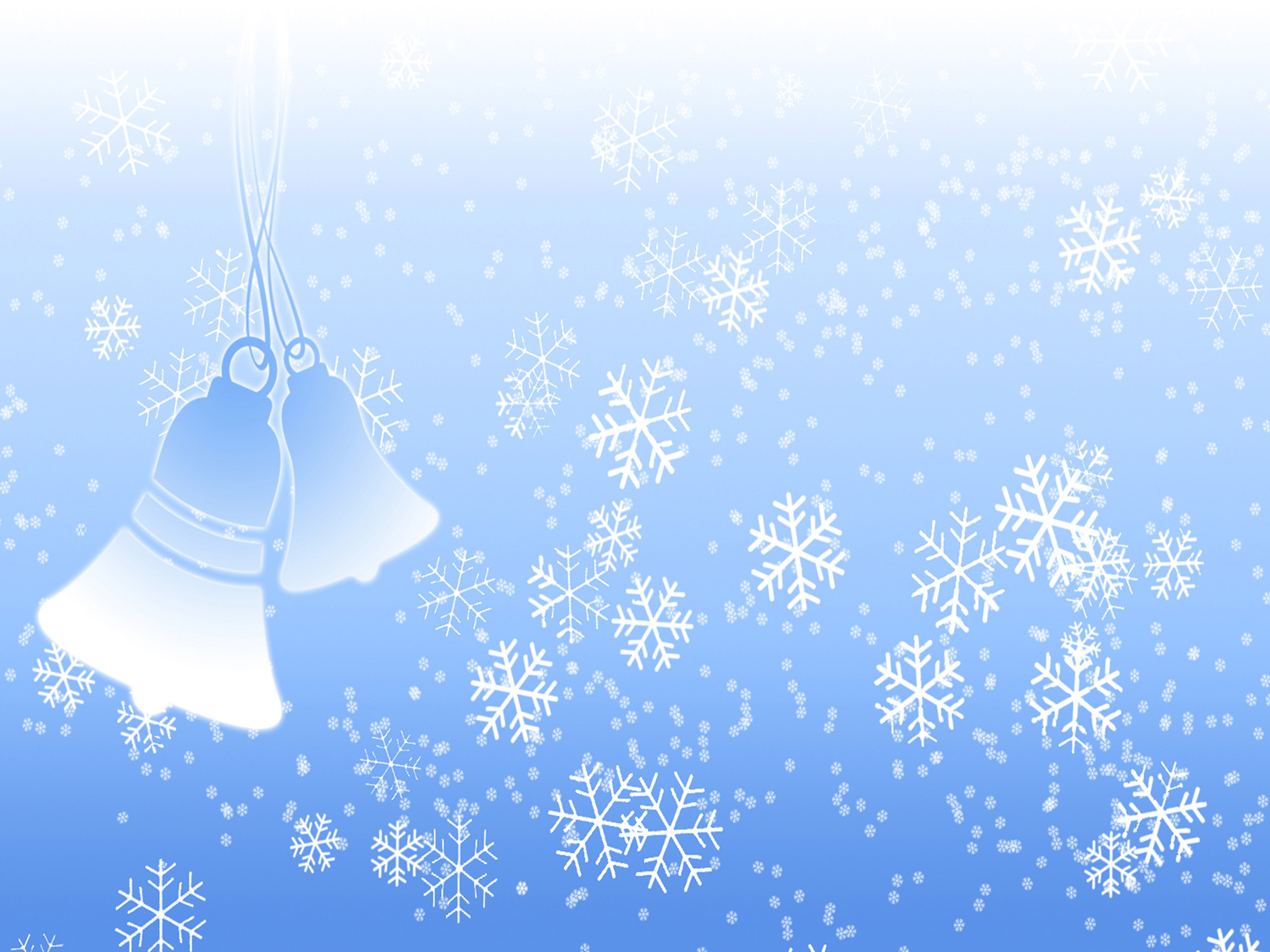 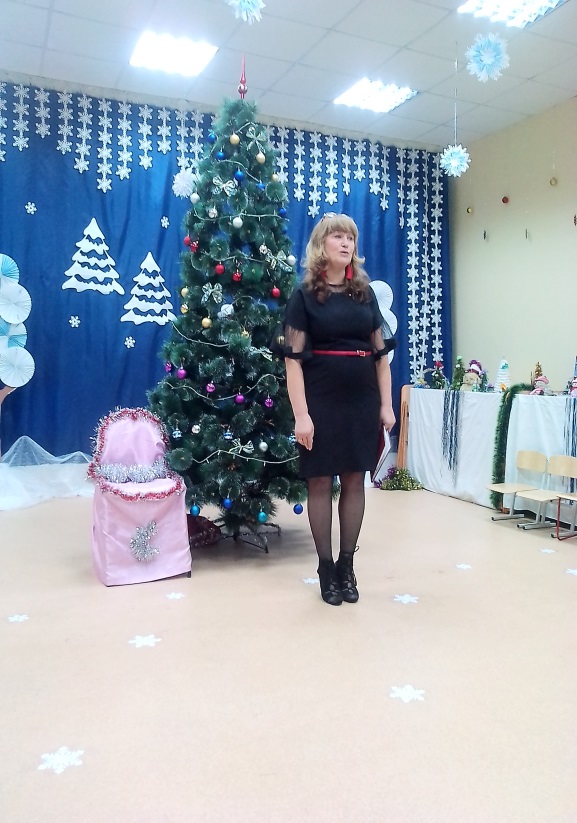 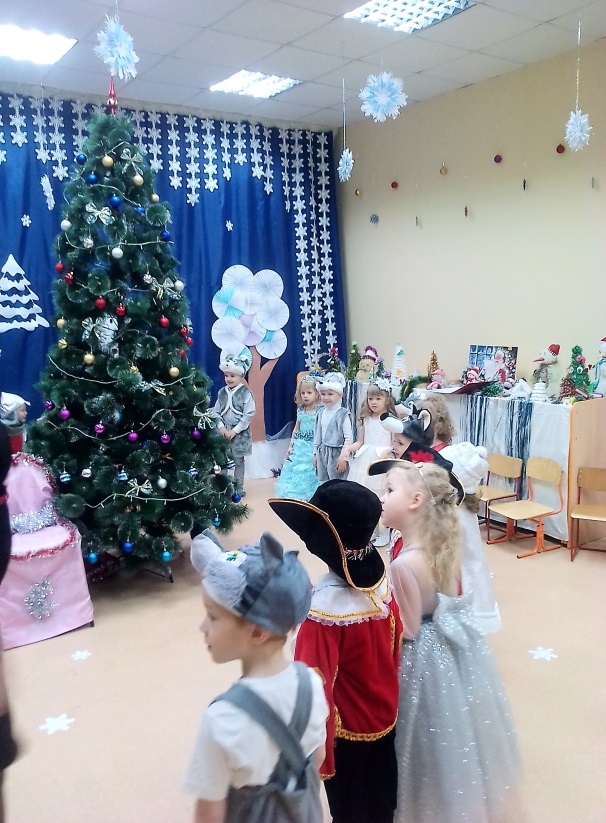 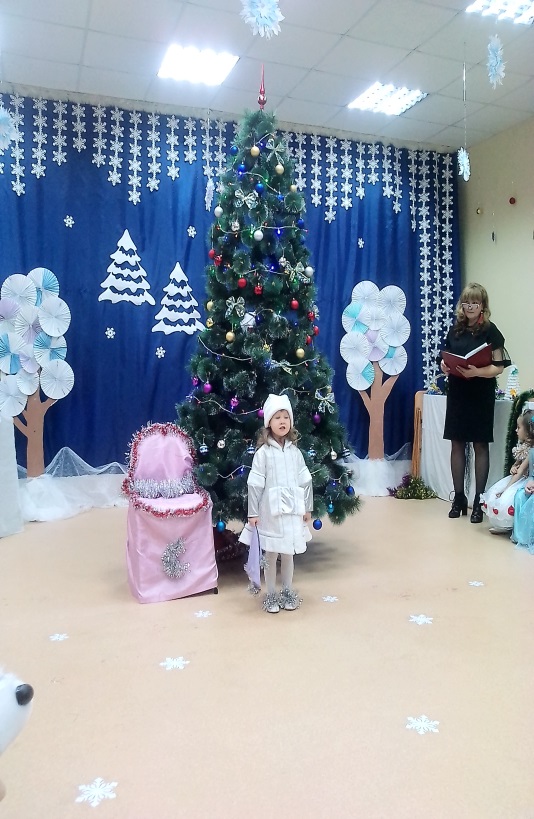 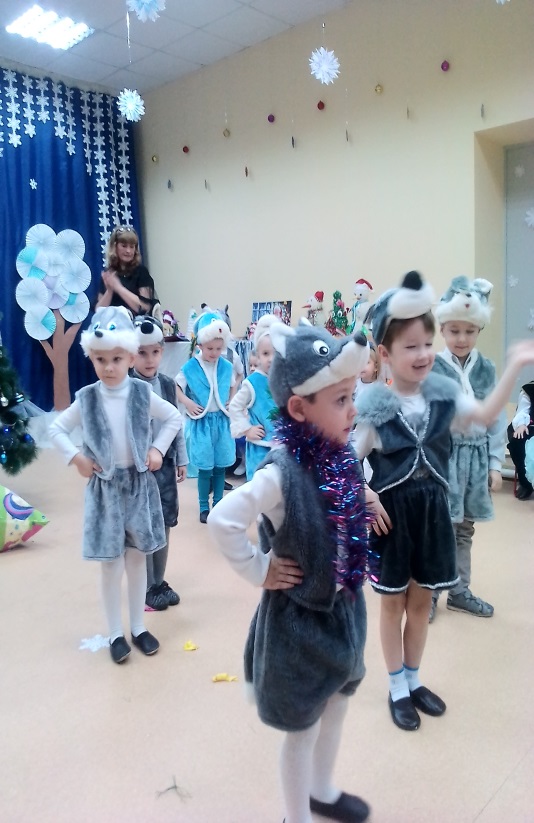 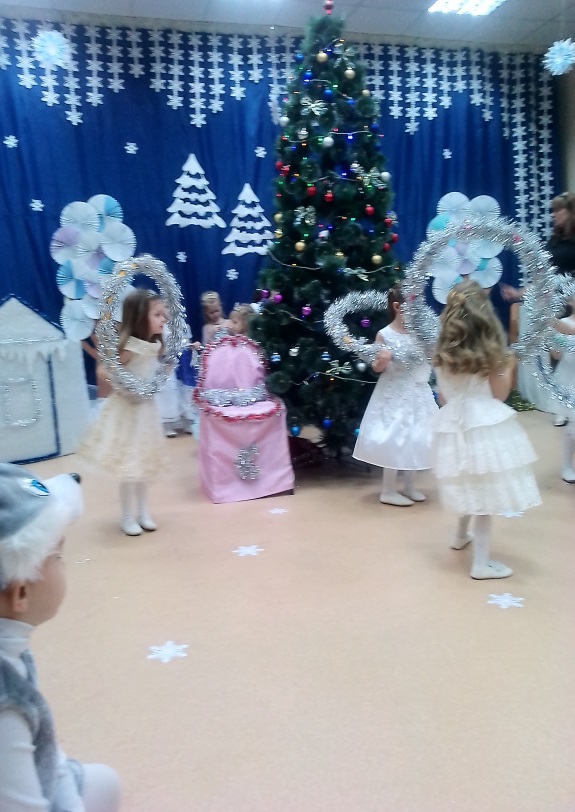 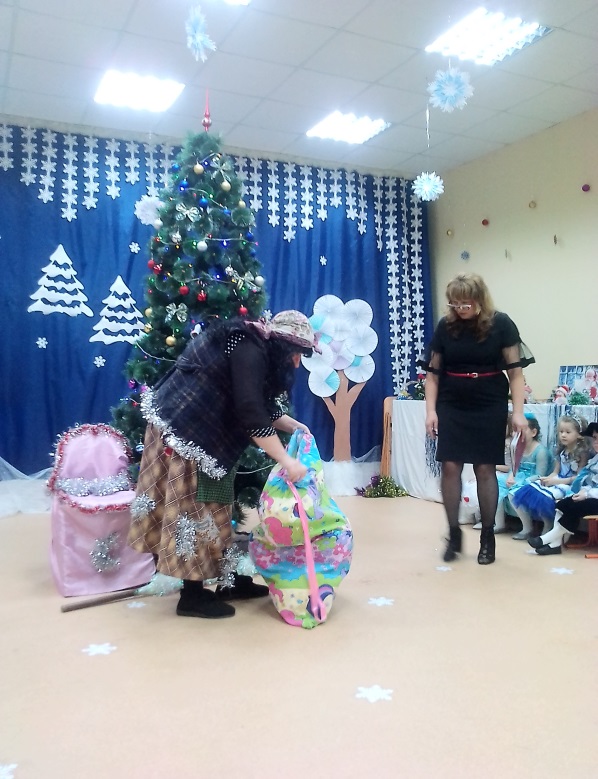 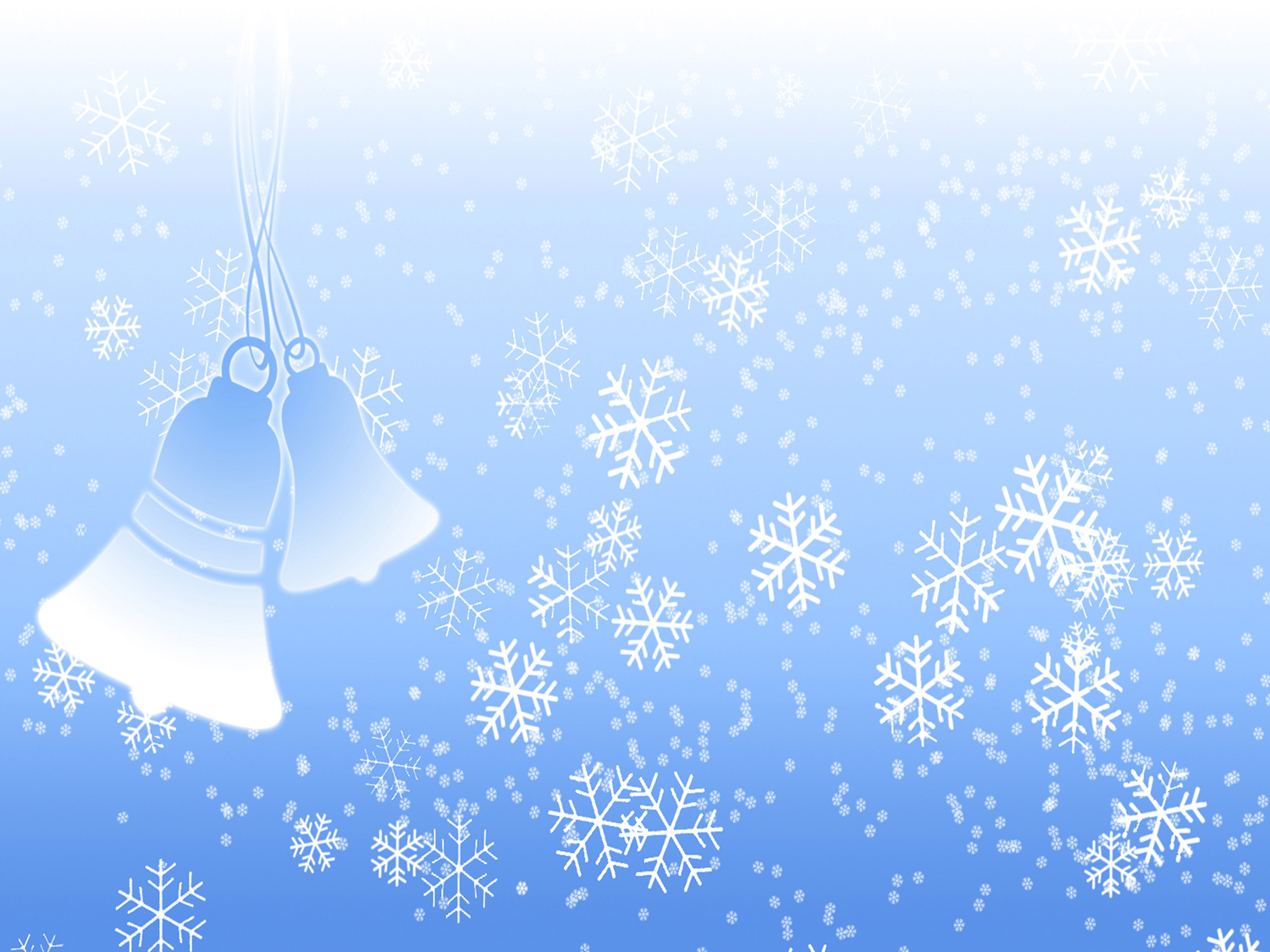 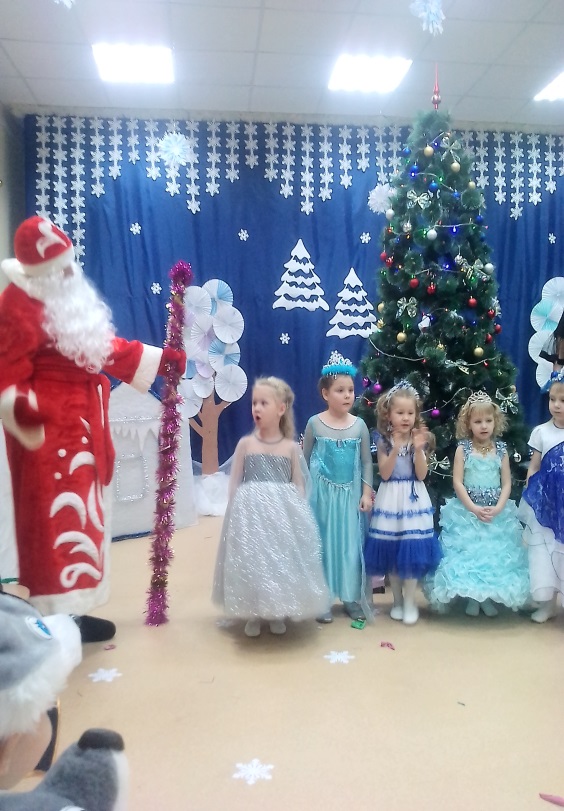 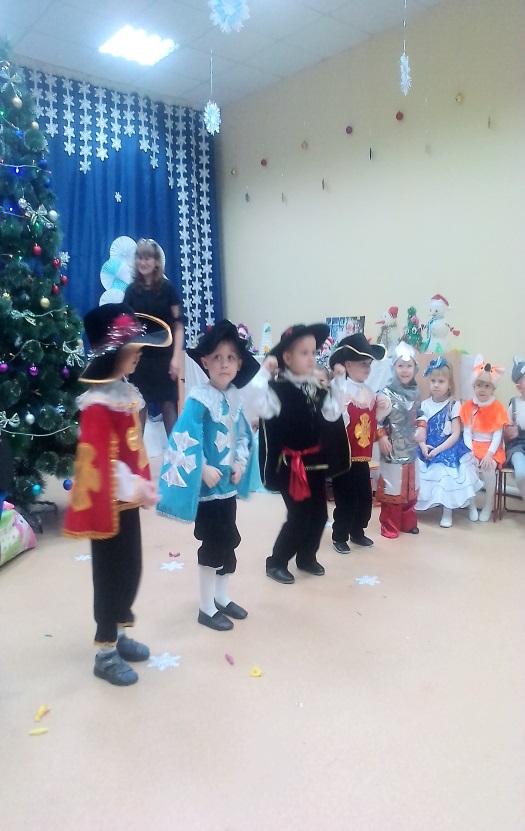 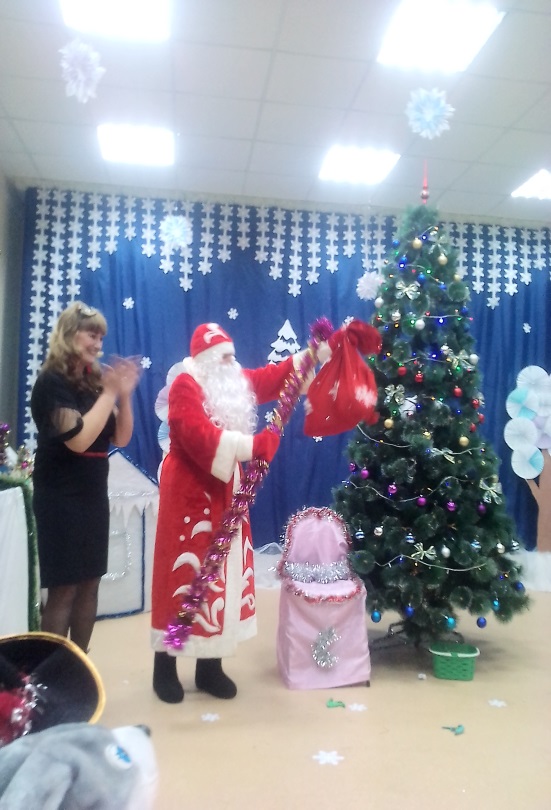 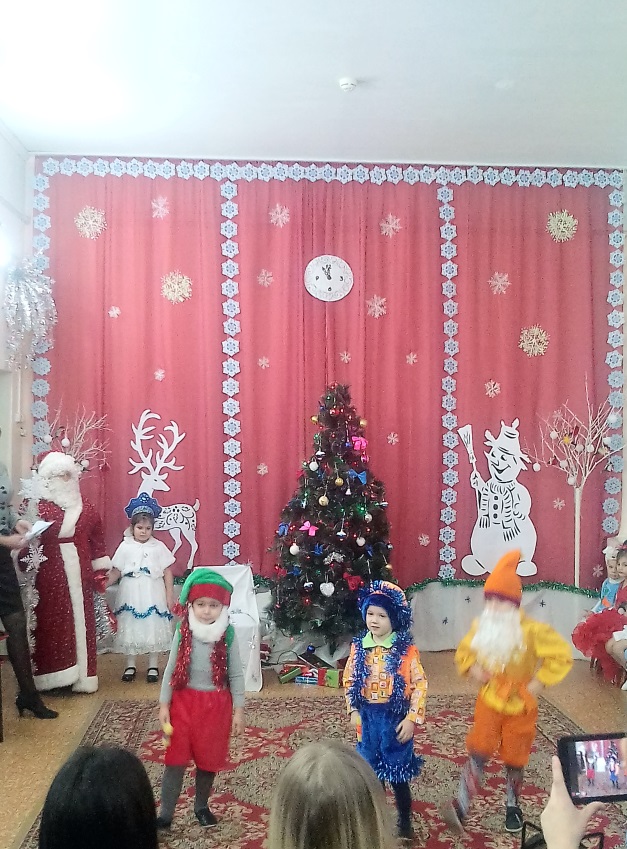 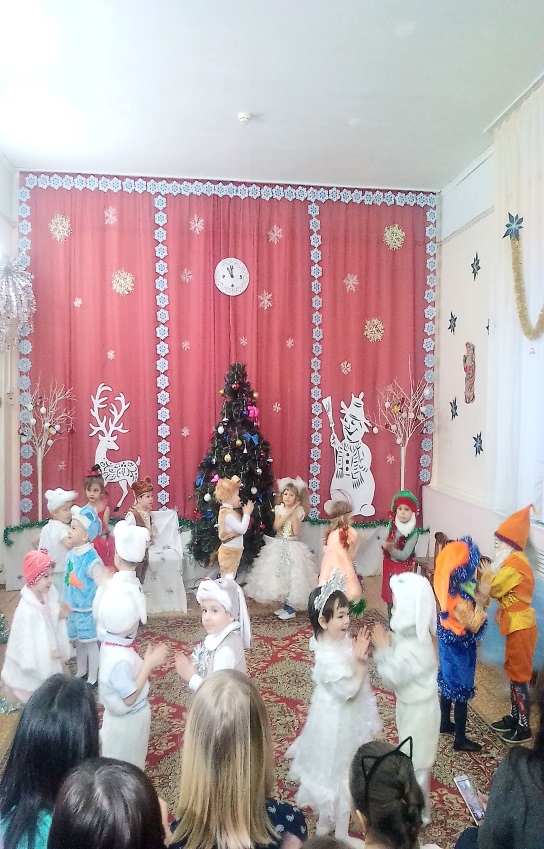 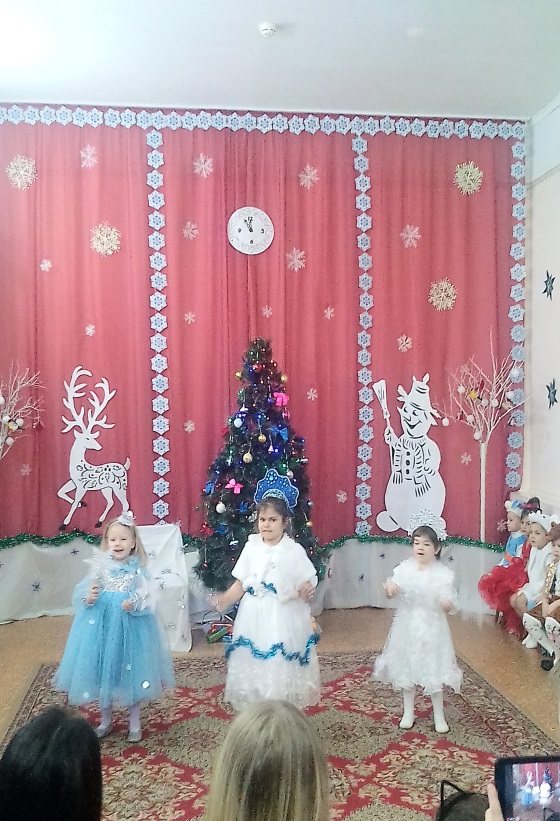 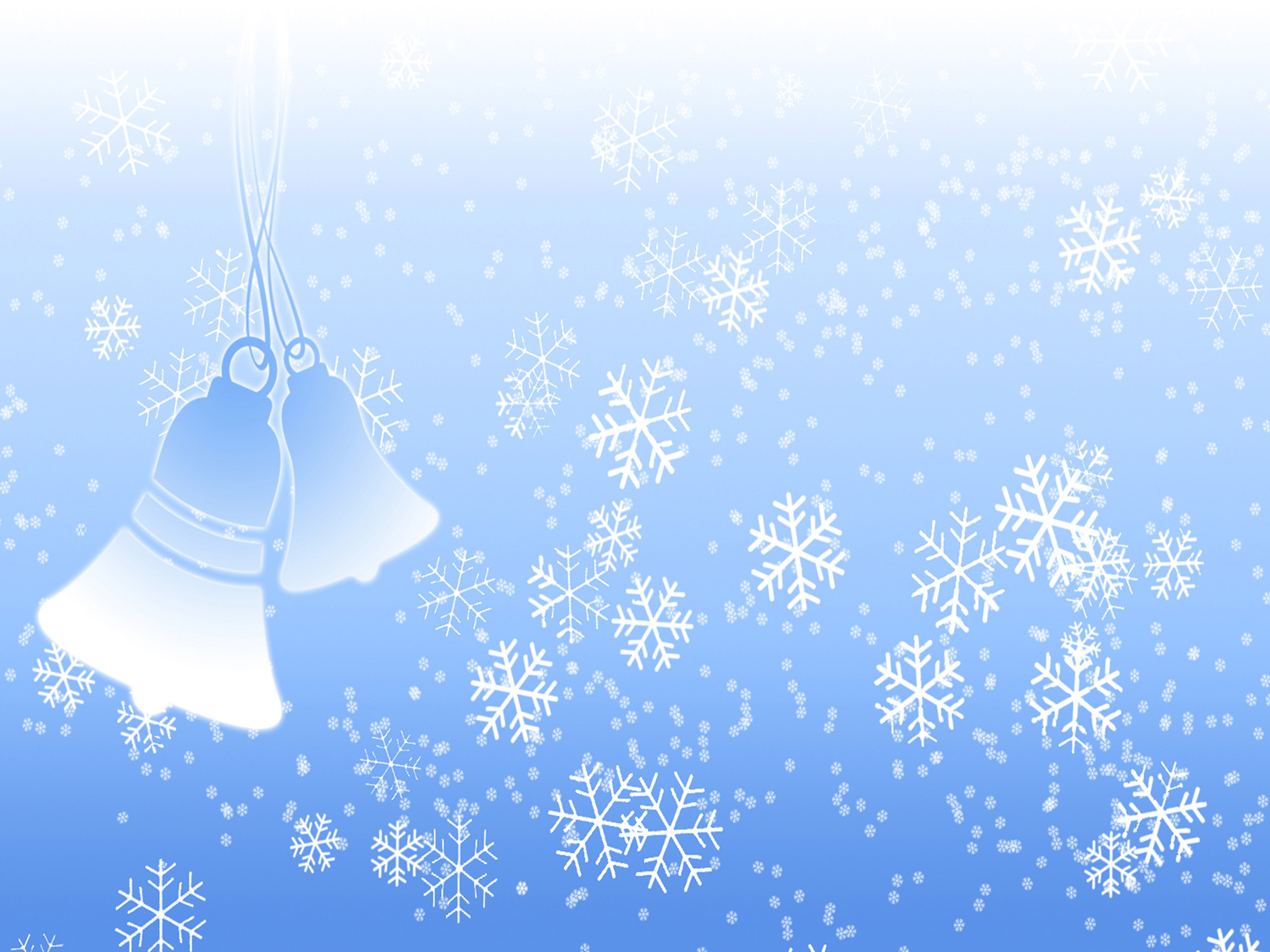 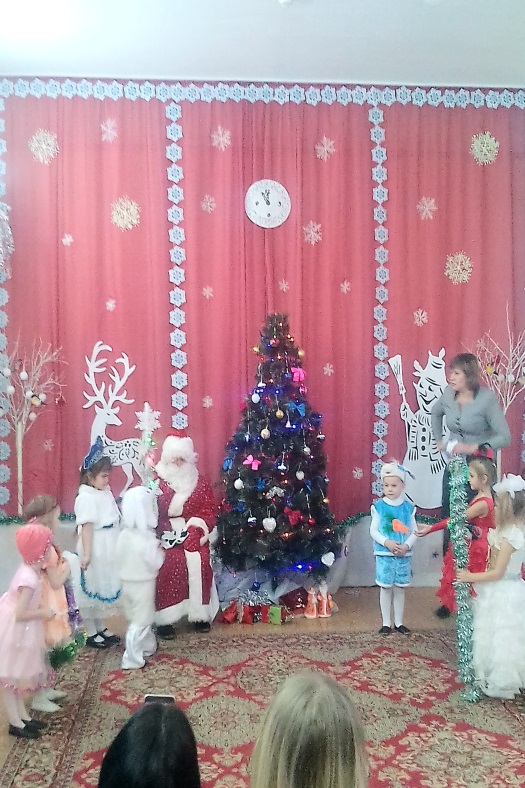 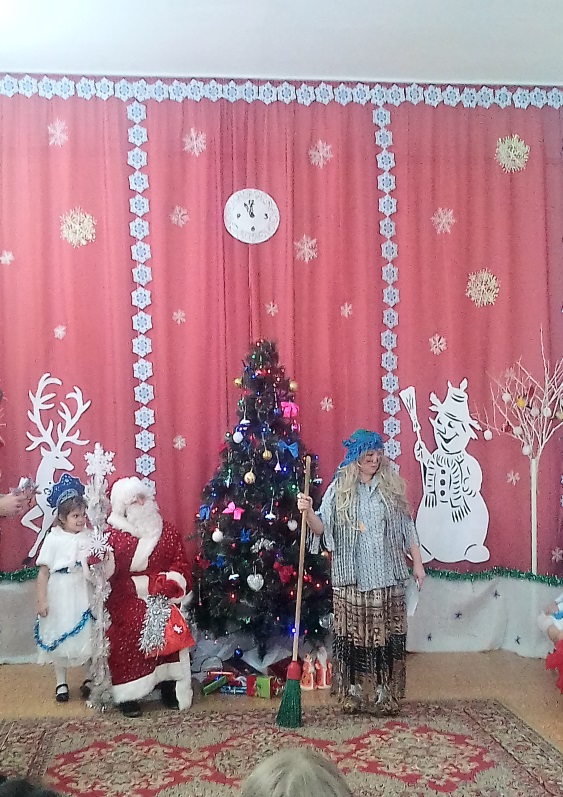 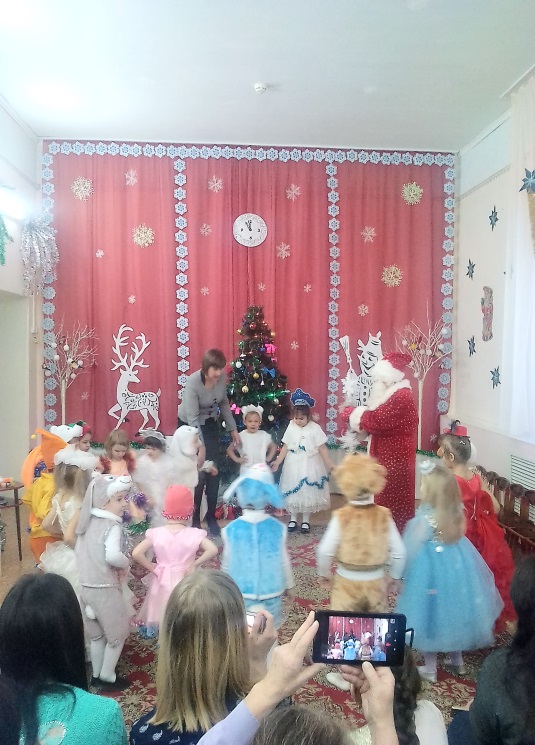 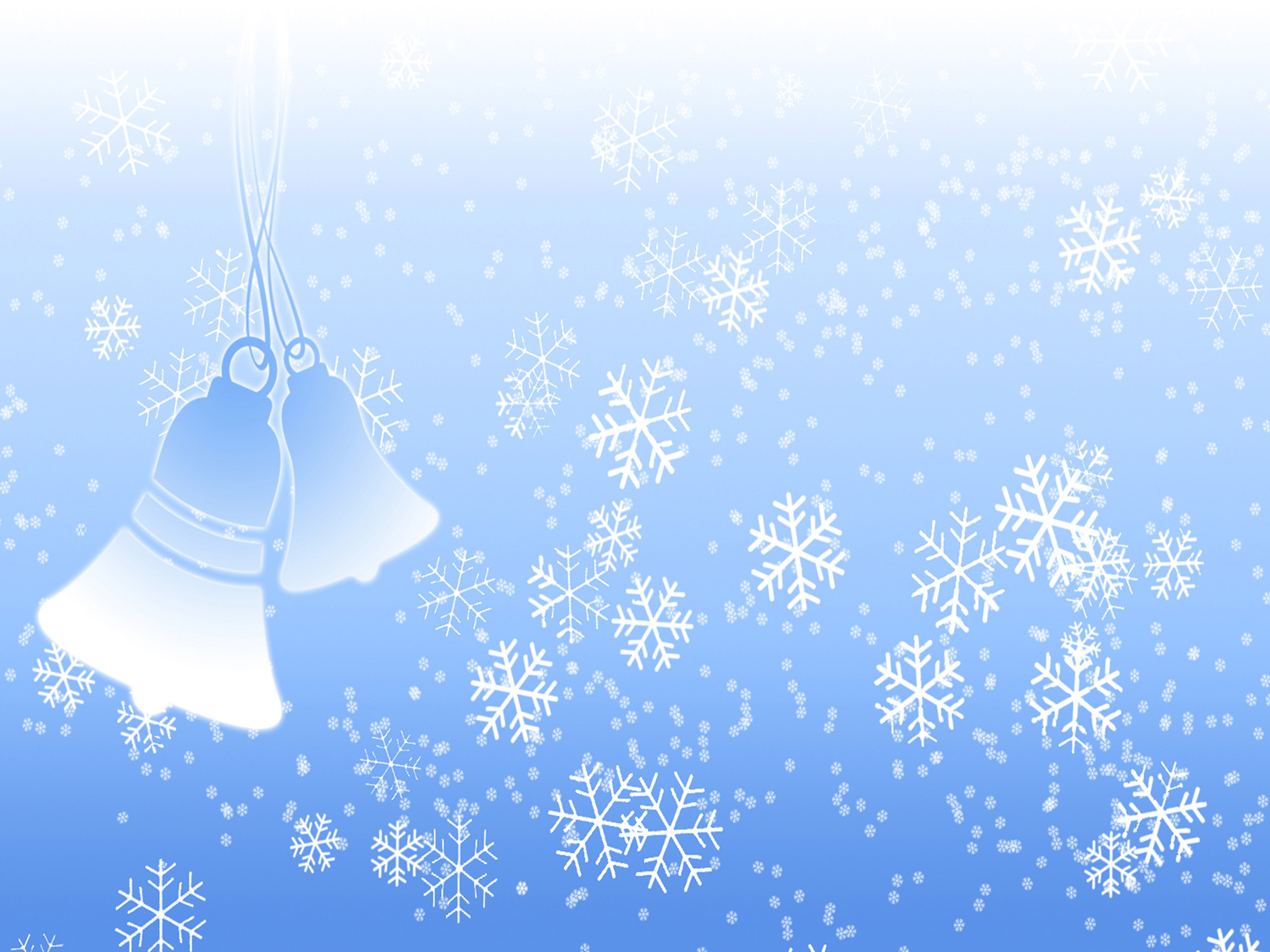 Дети старшей группы танцевали веселые танцы: снеговиков, елочек.
Играли в веселые игры с дедом Морозом, читали стихи, пели новогодние частушки.
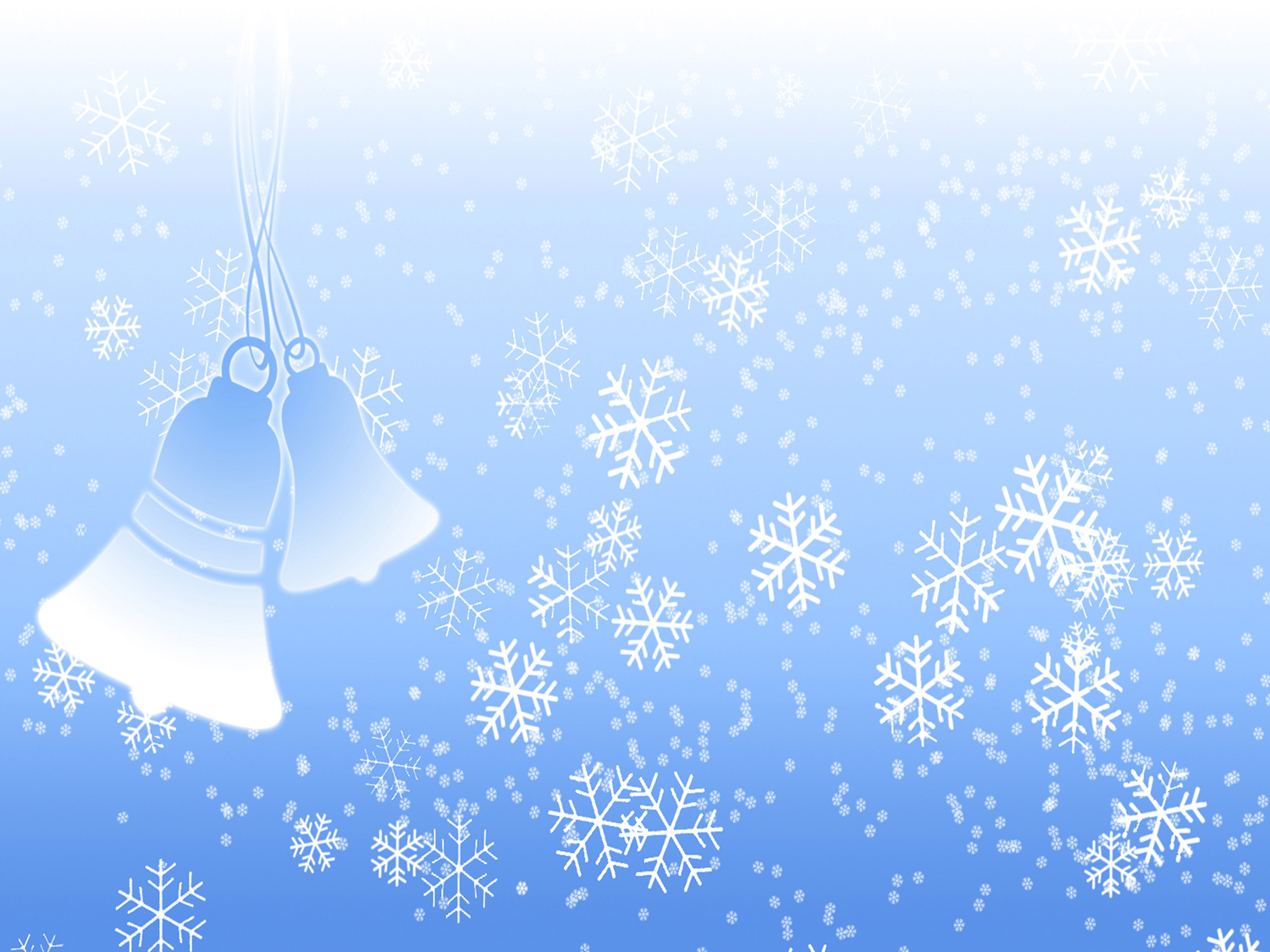 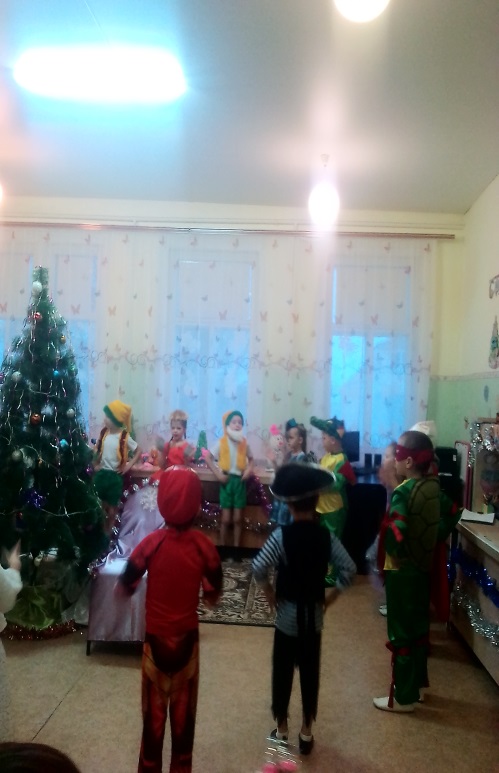 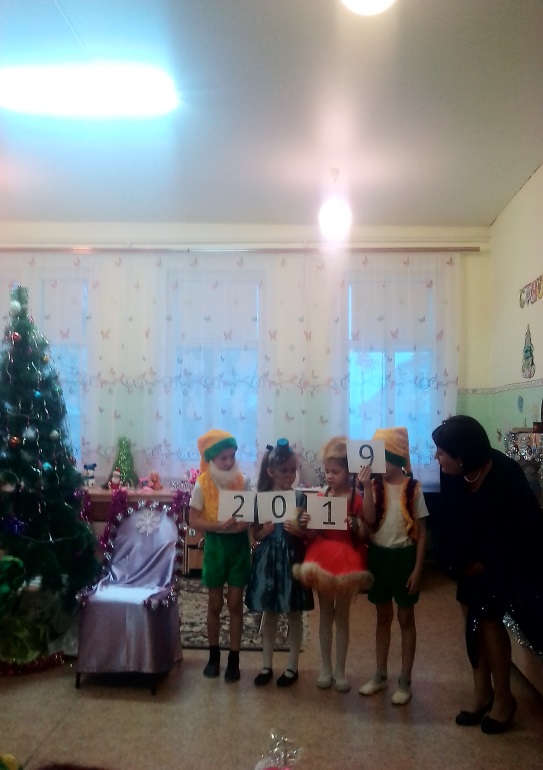 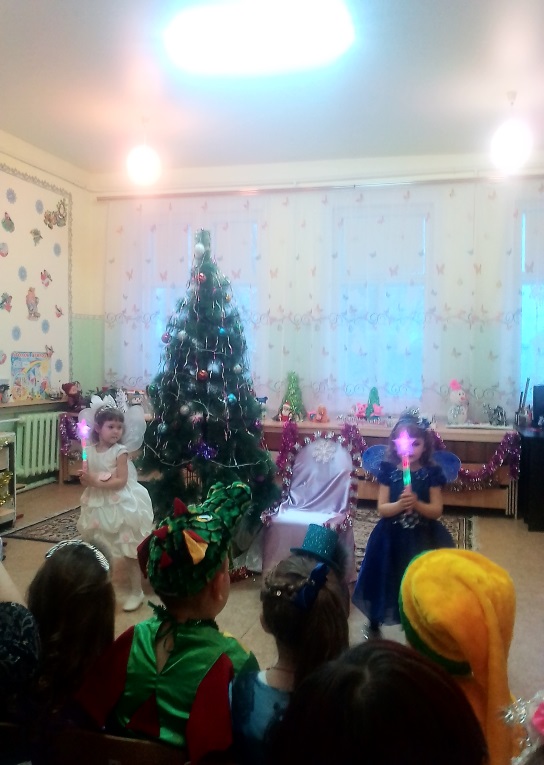 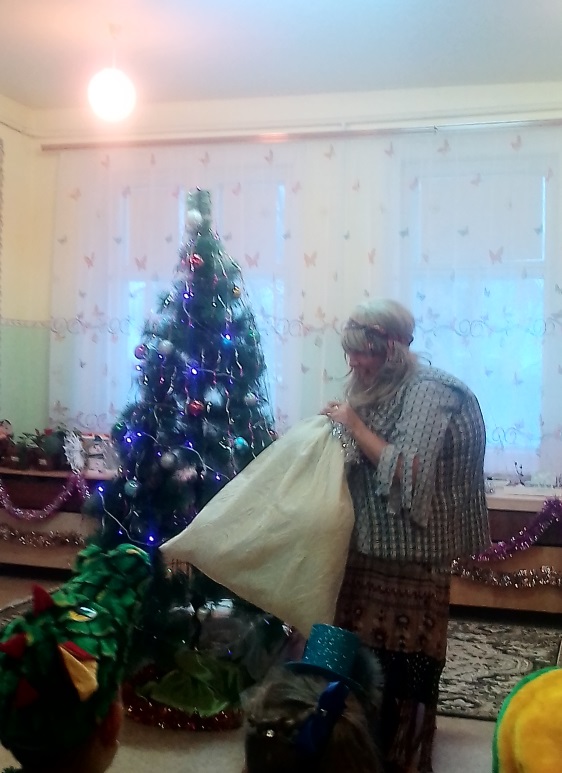 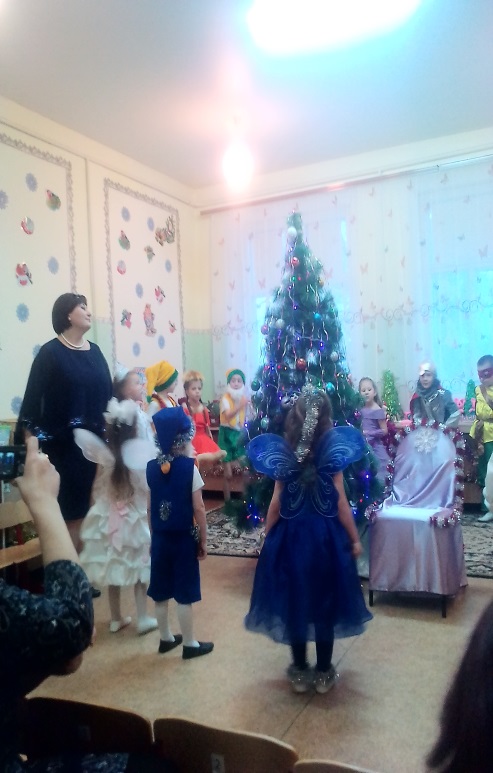 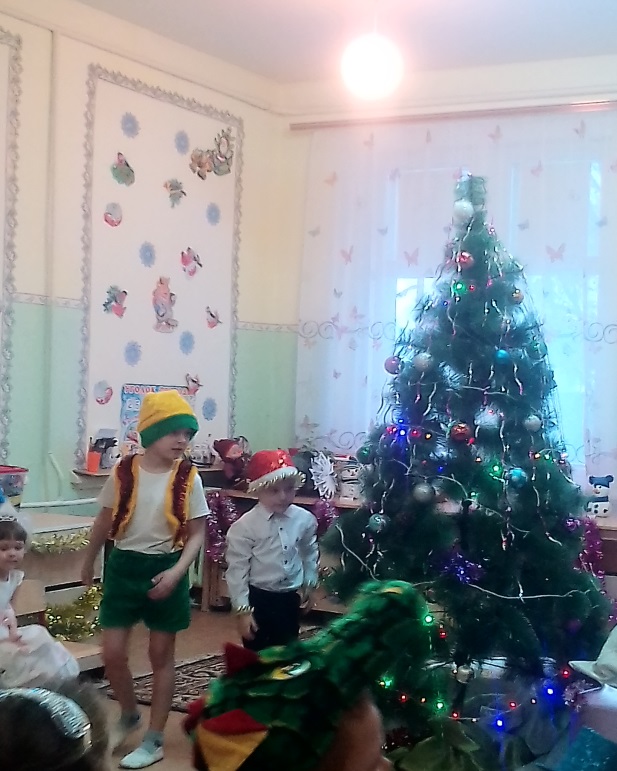 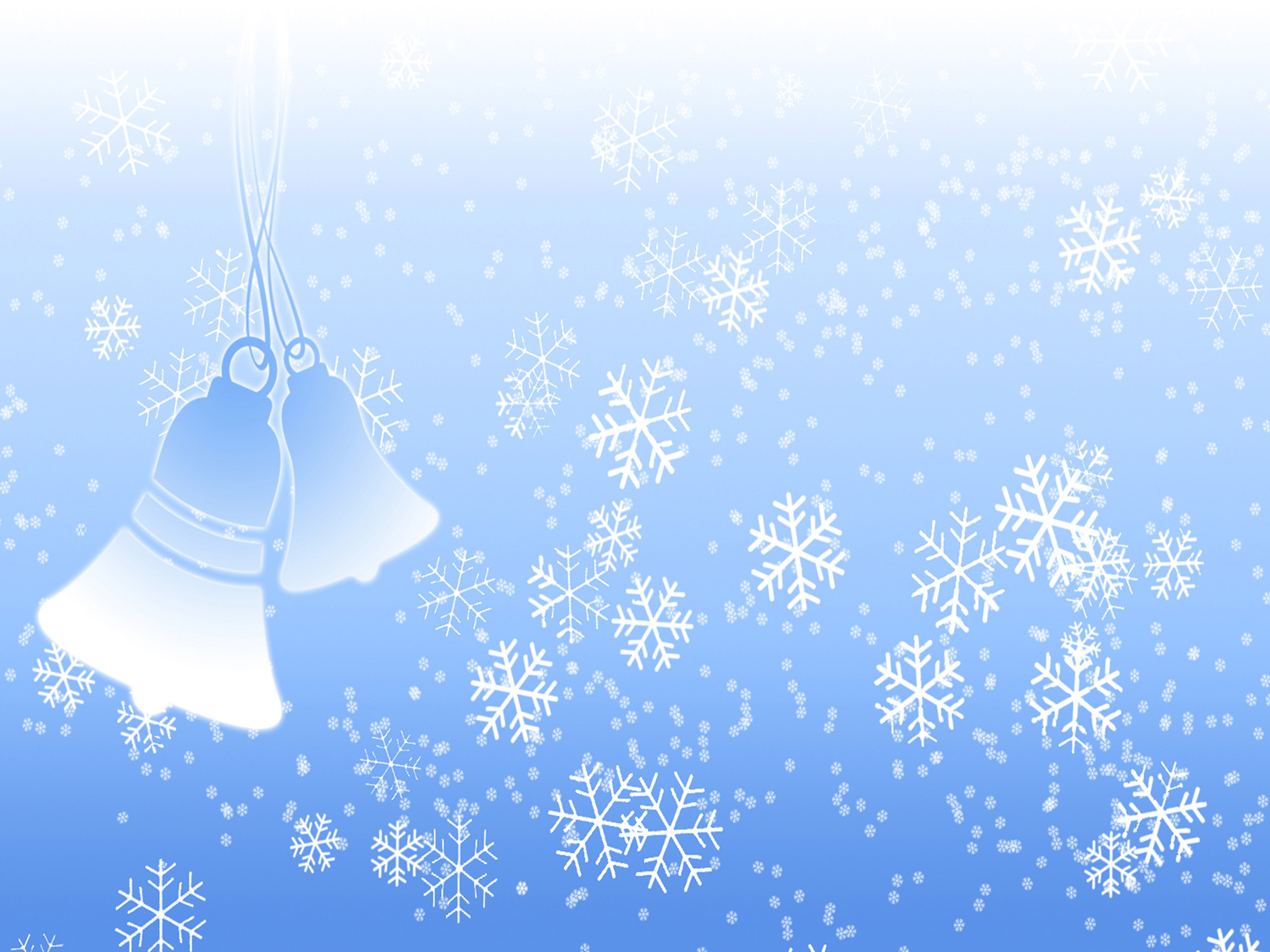 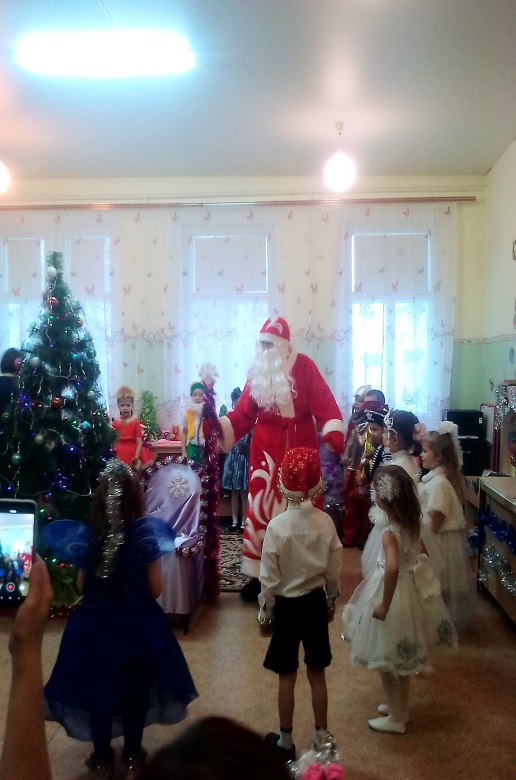 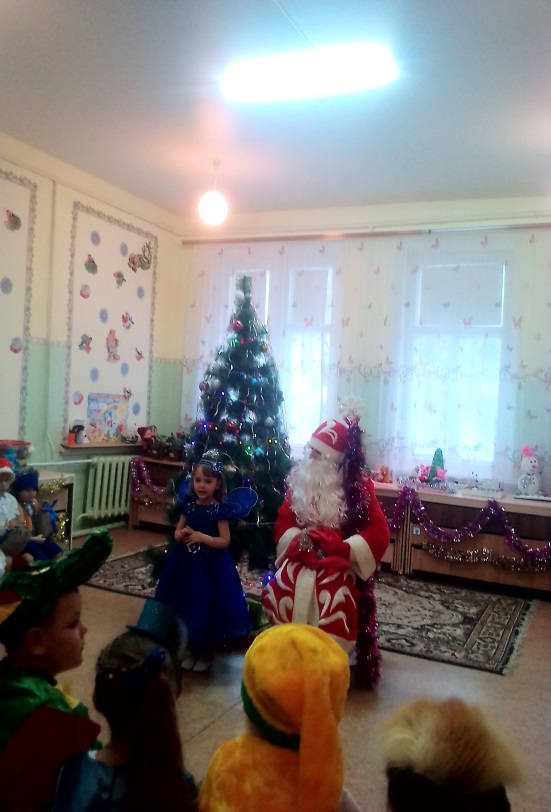 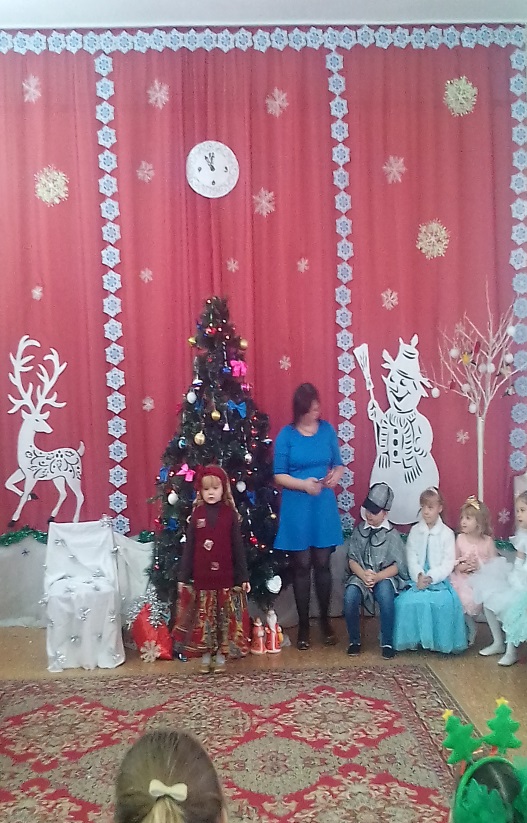 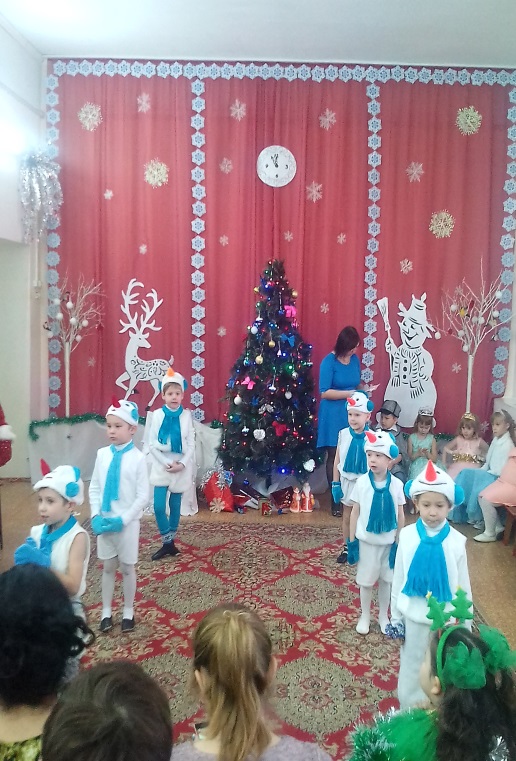 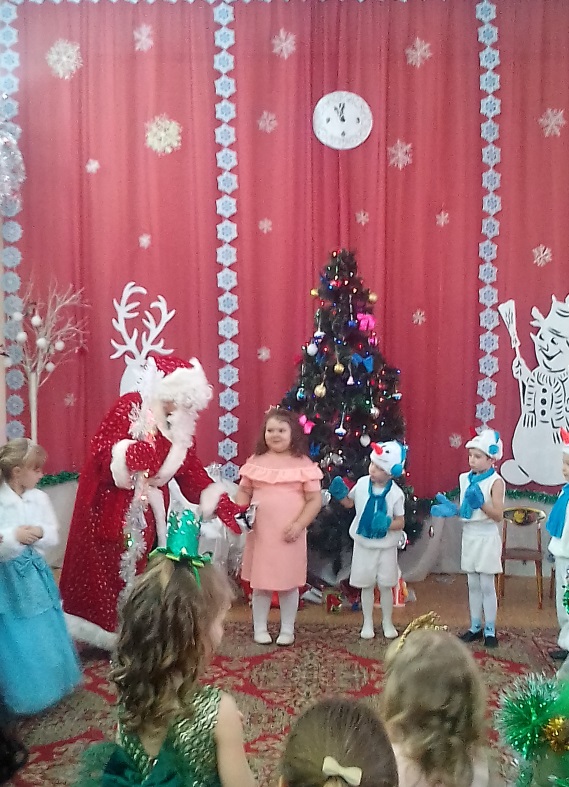 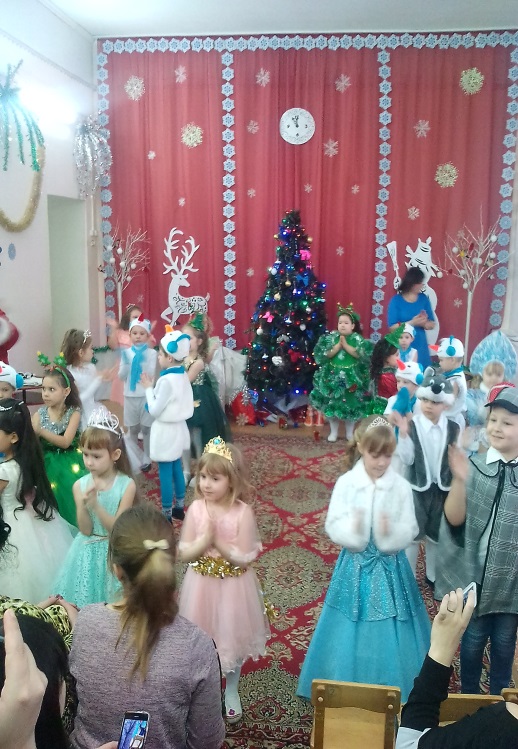 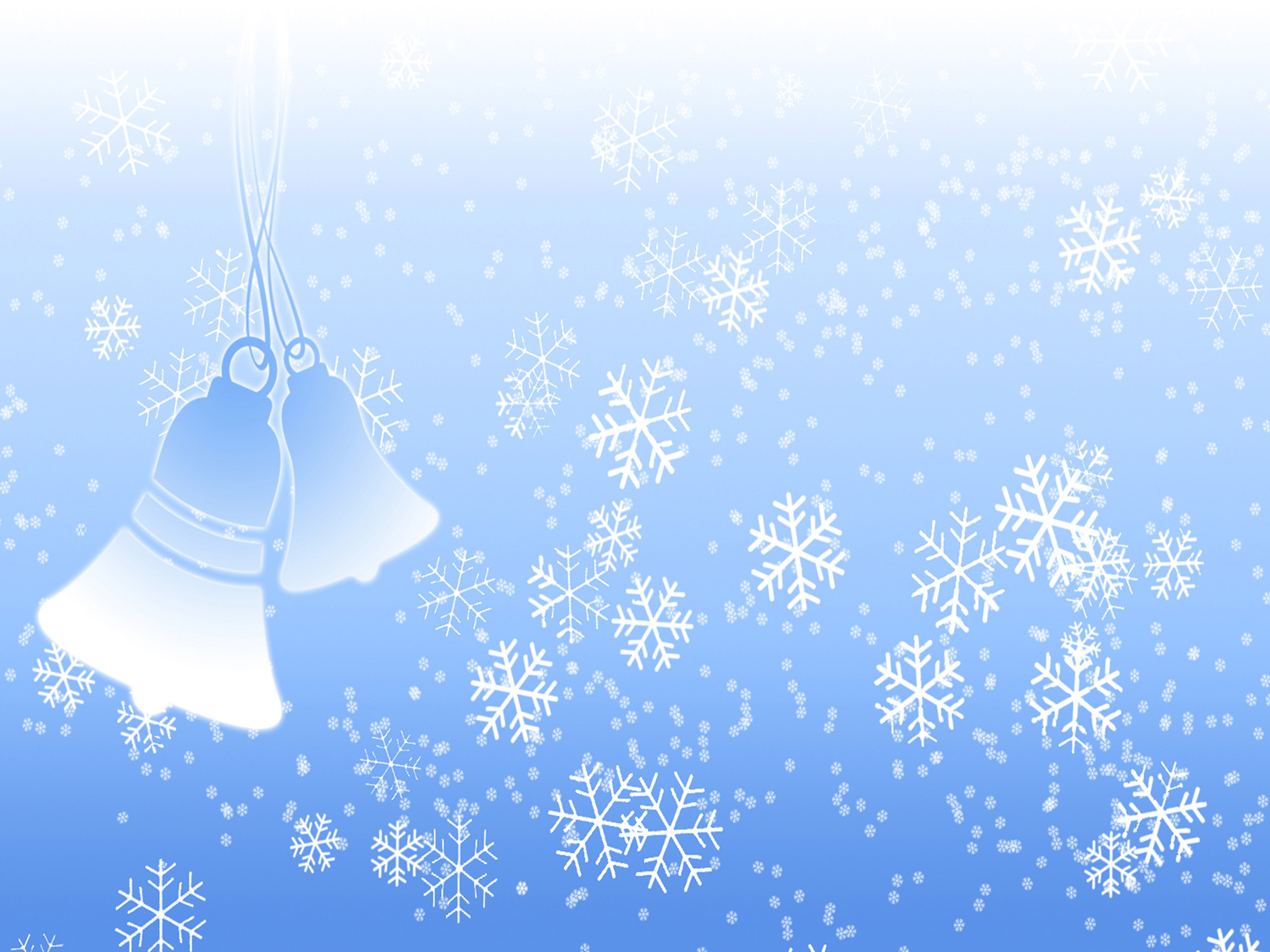 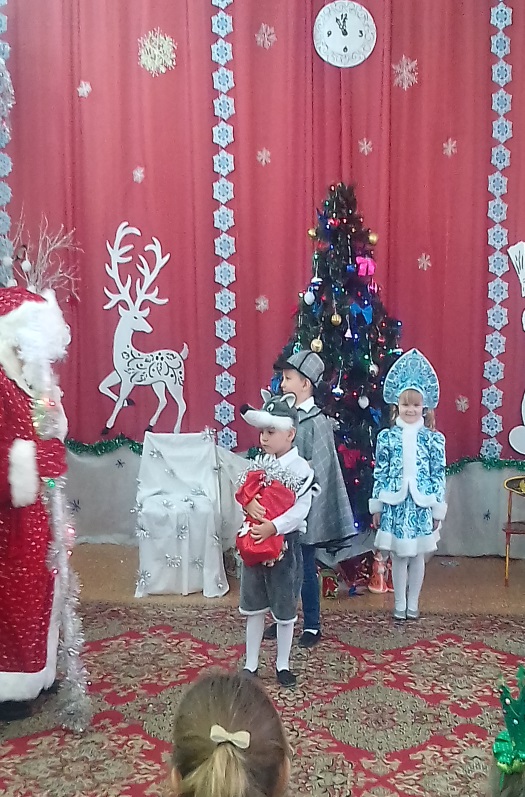 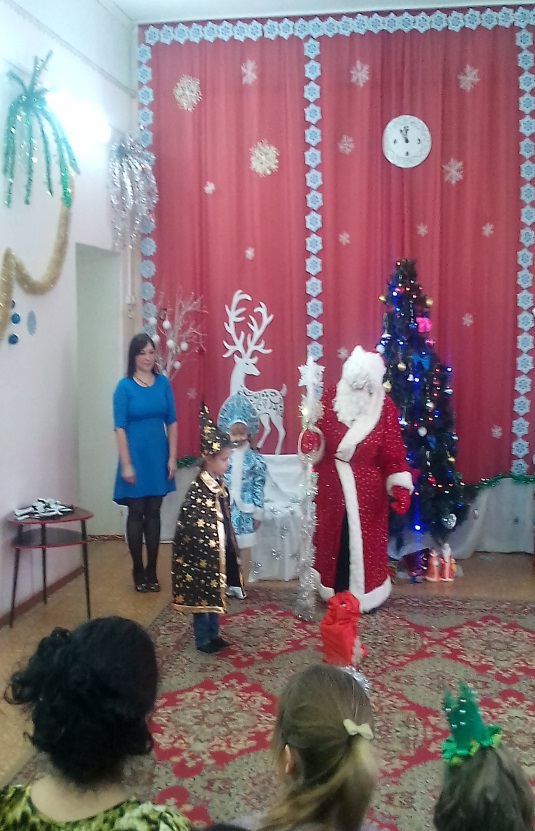 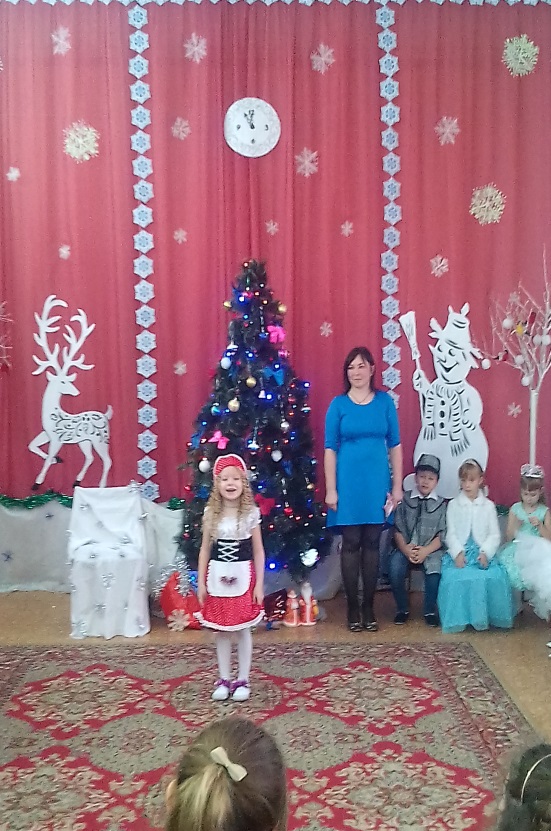 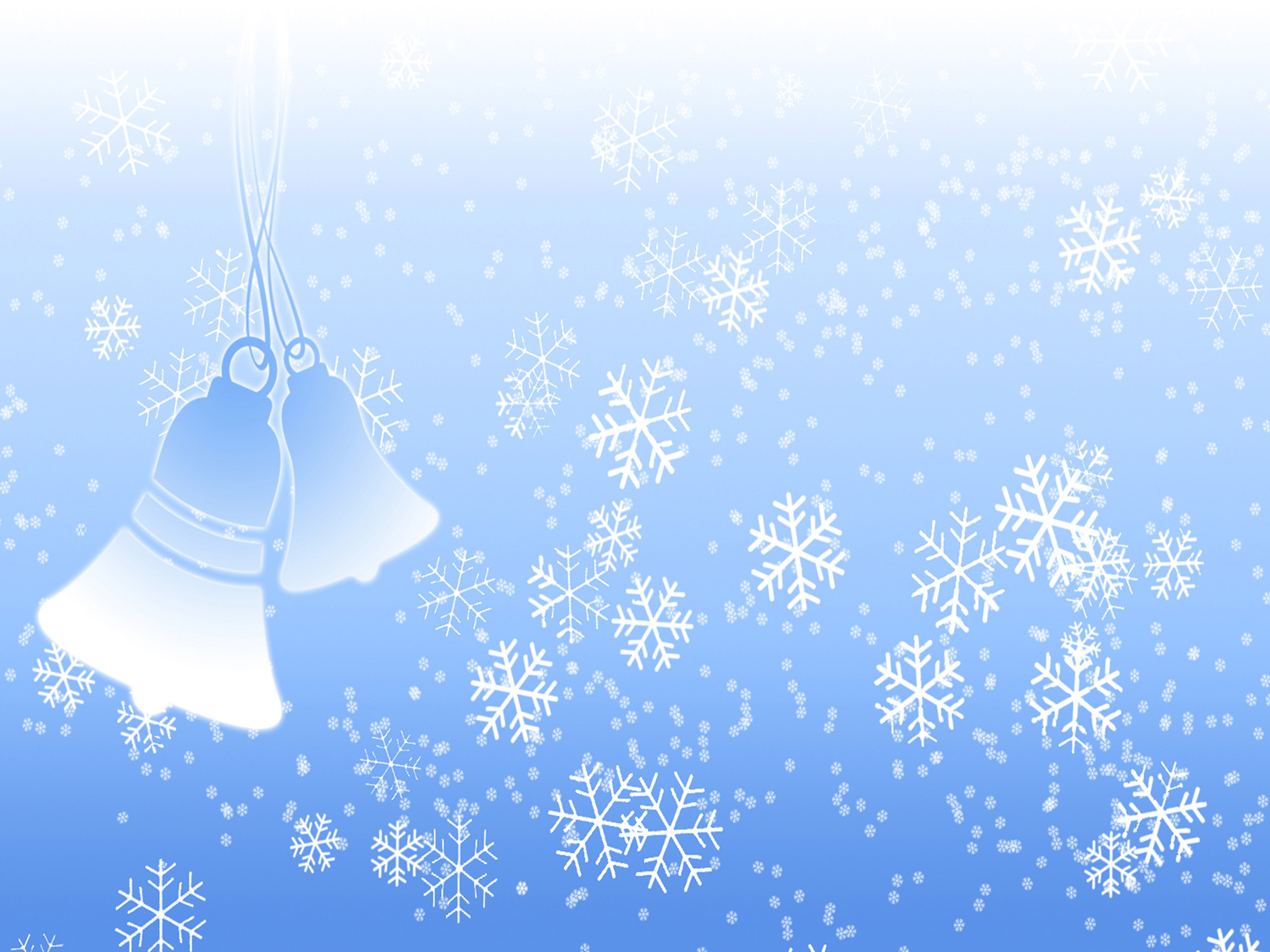 Дети подготовительных групп попали в волшебную сказку и помогли Снегурочке вернуться на праздник
Шутки, песни, танцы, веселый смех звучали повсюду в этот праздник.
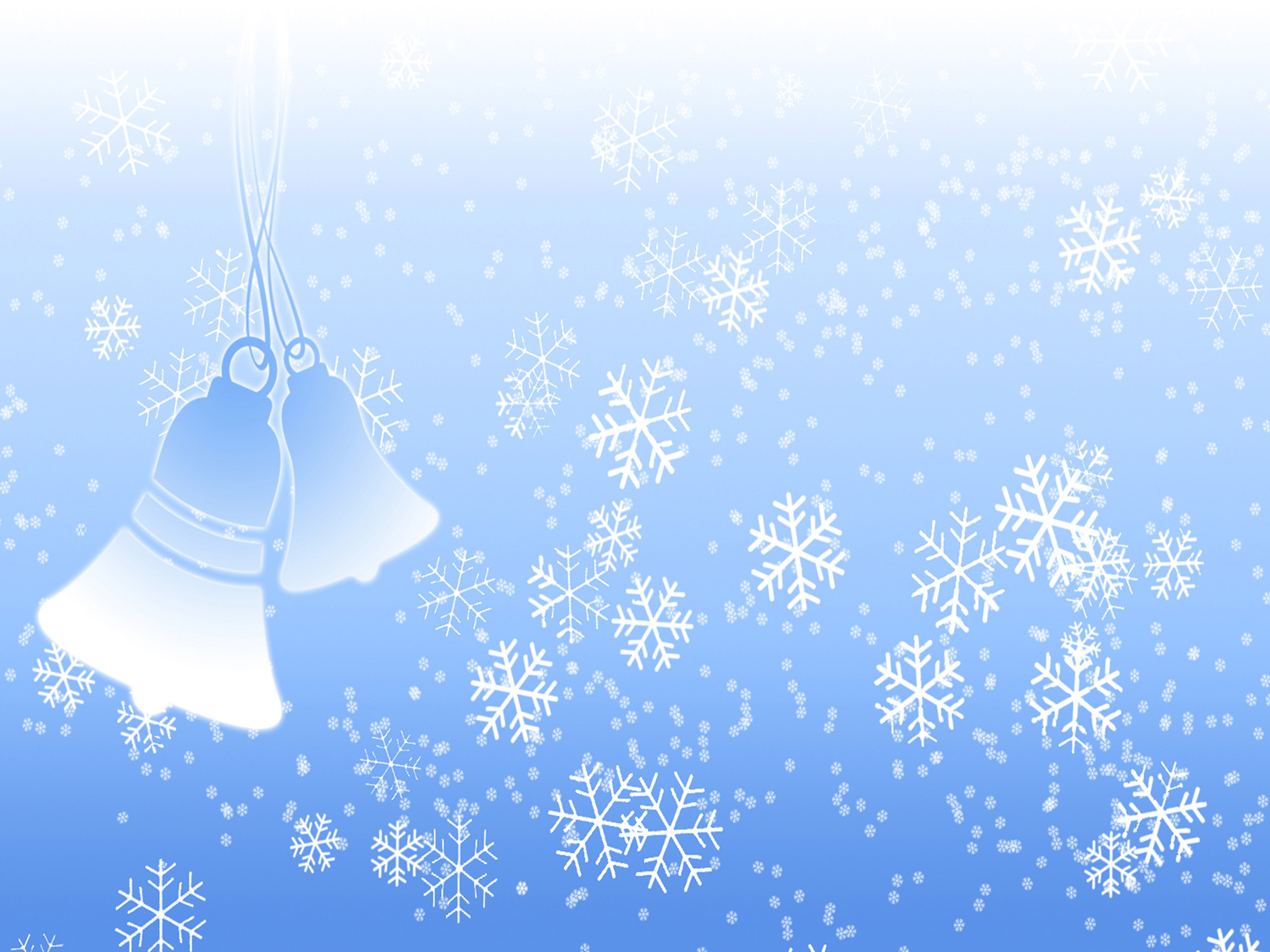 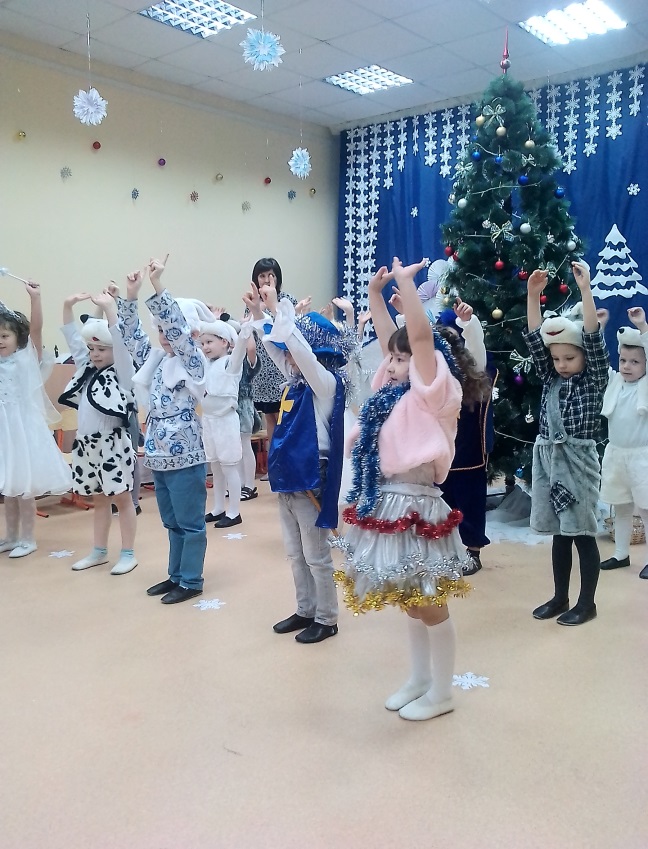 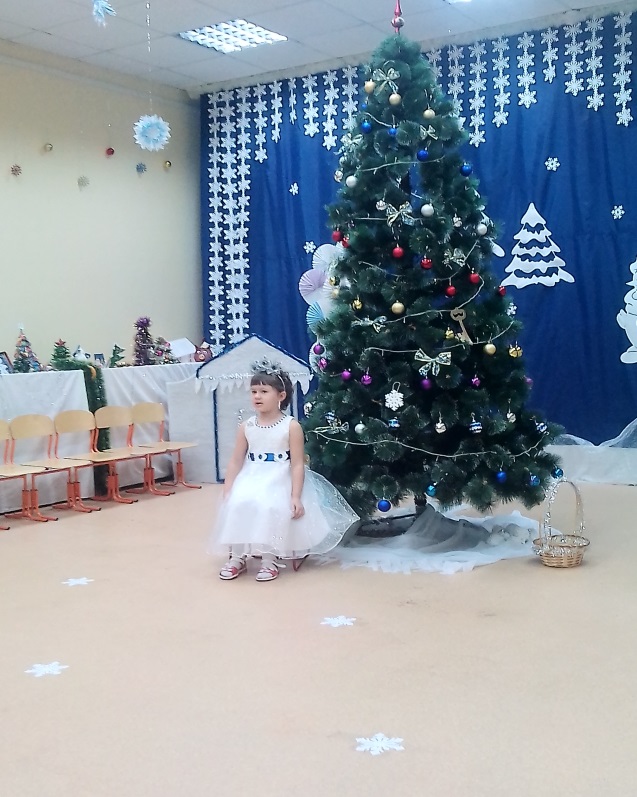 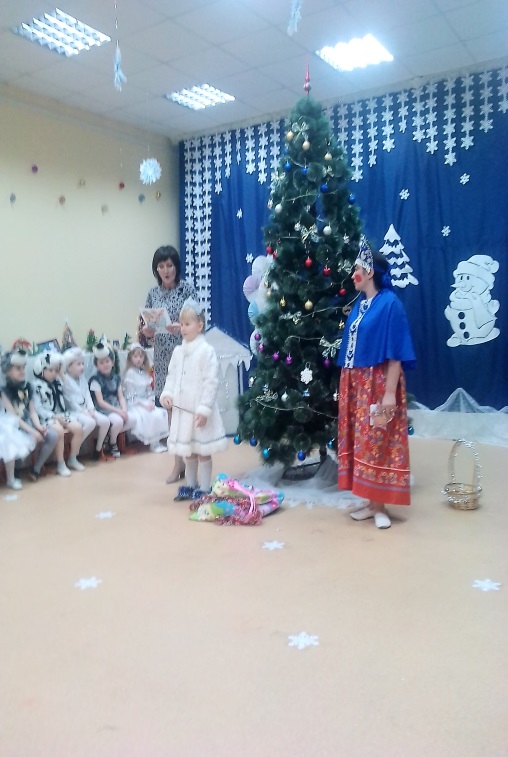 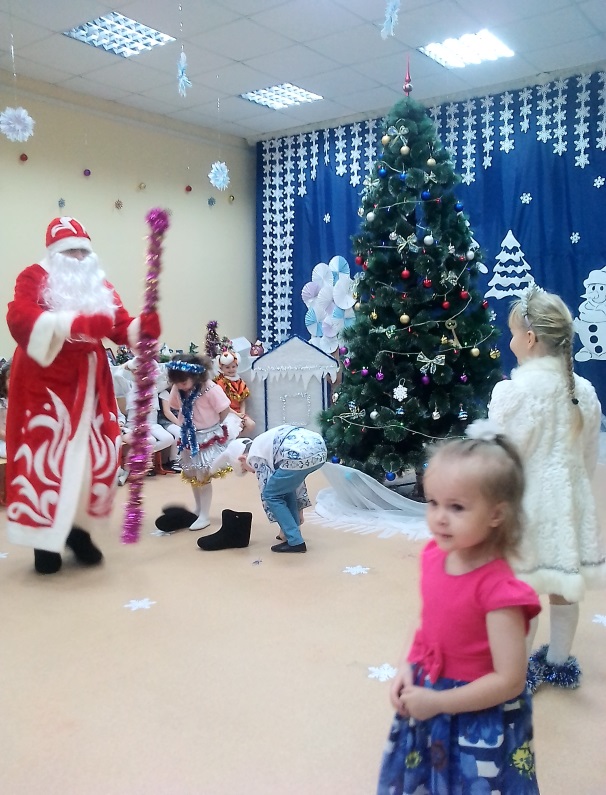 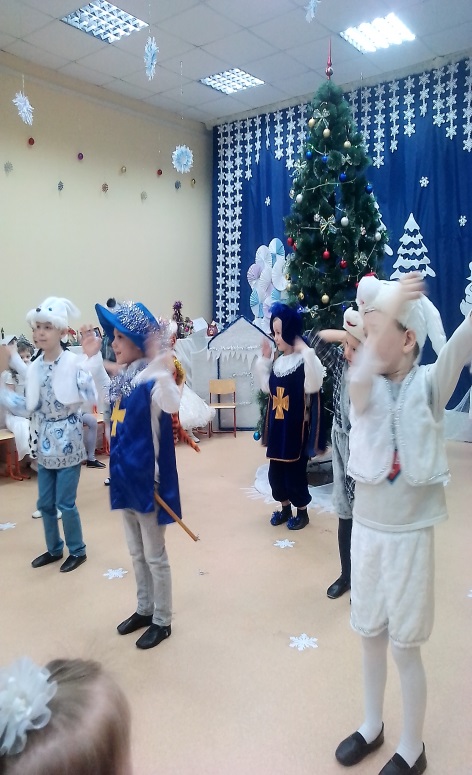 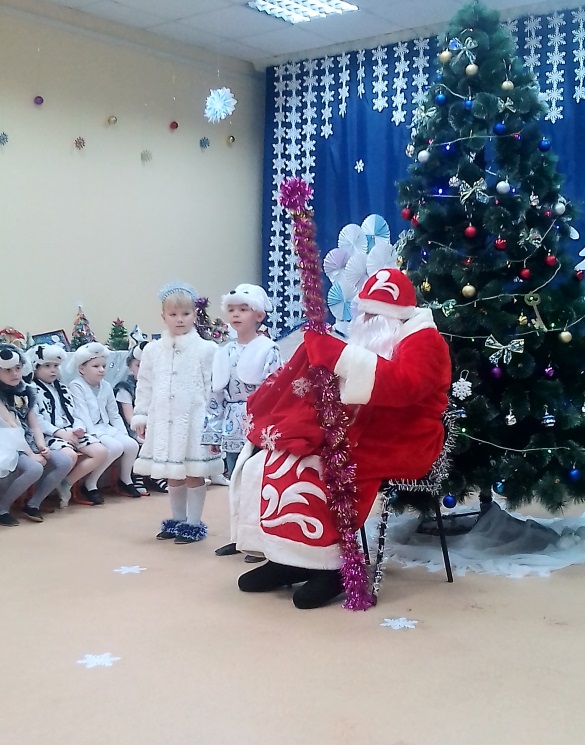 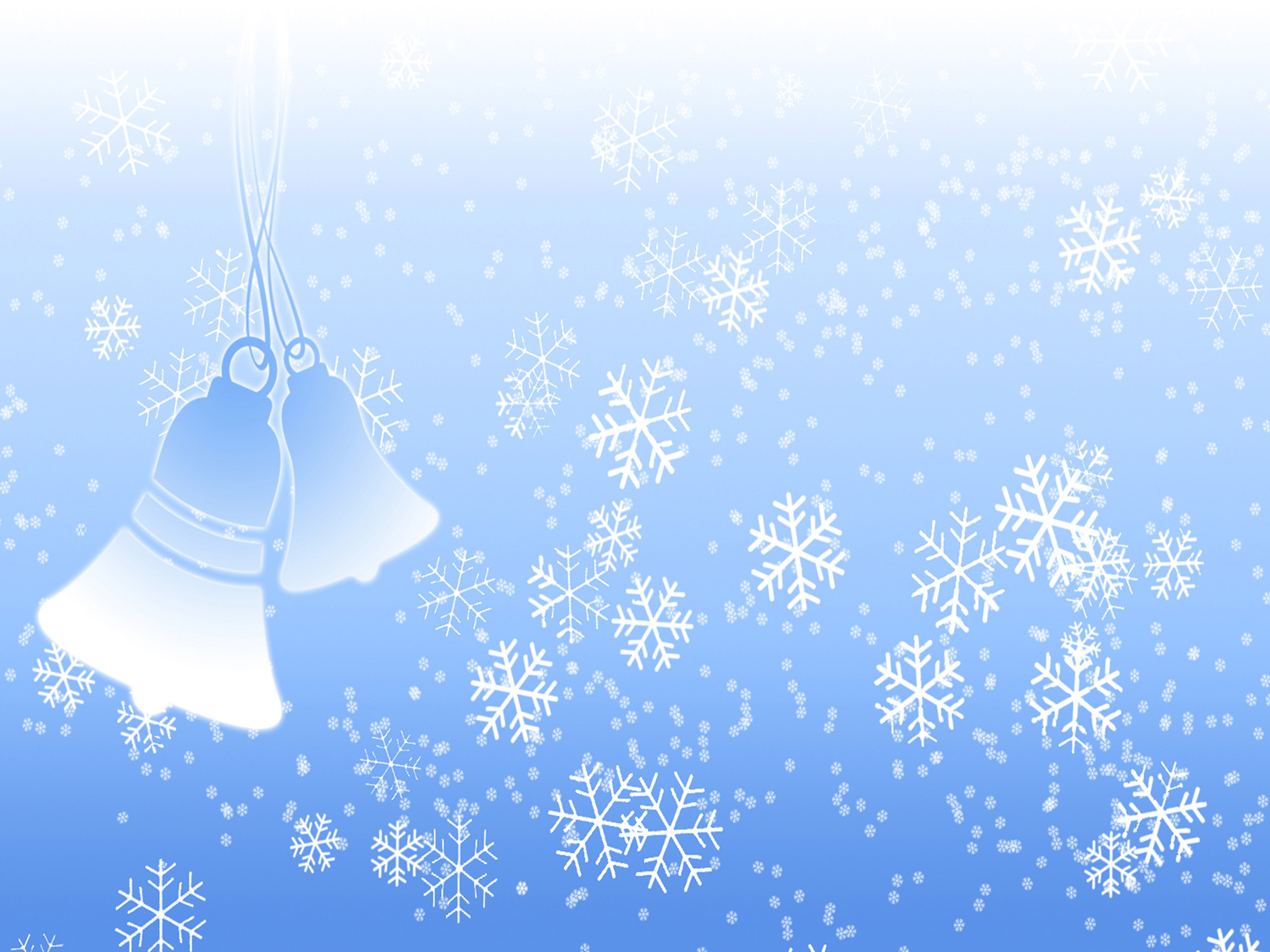 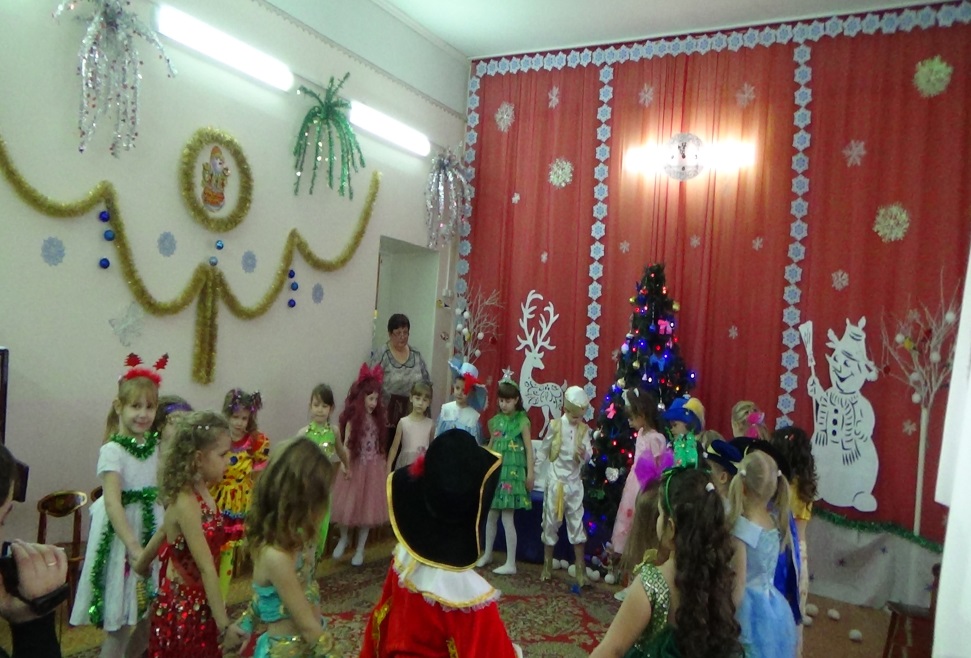 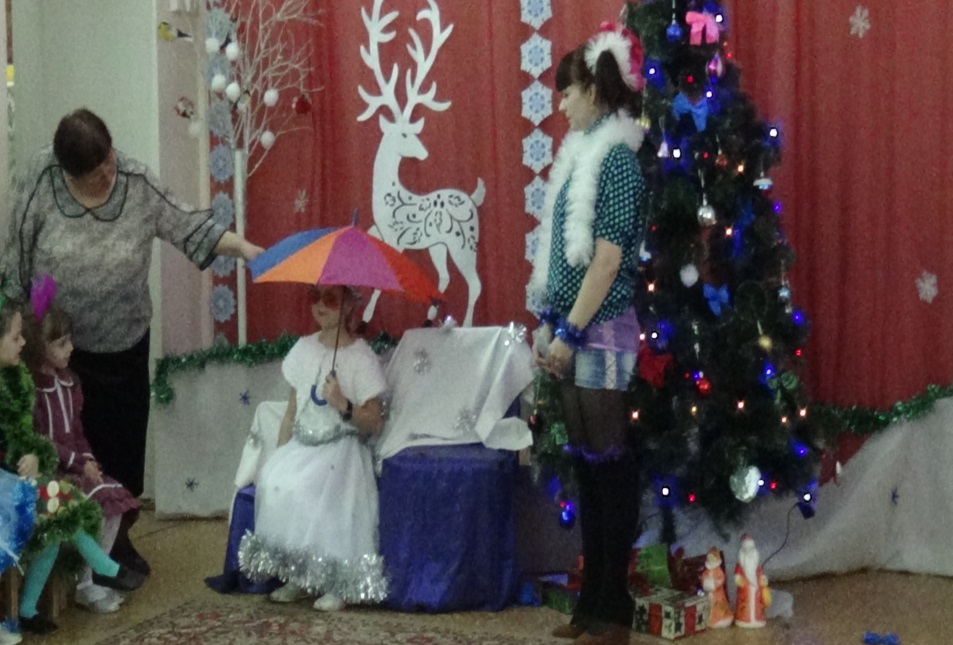 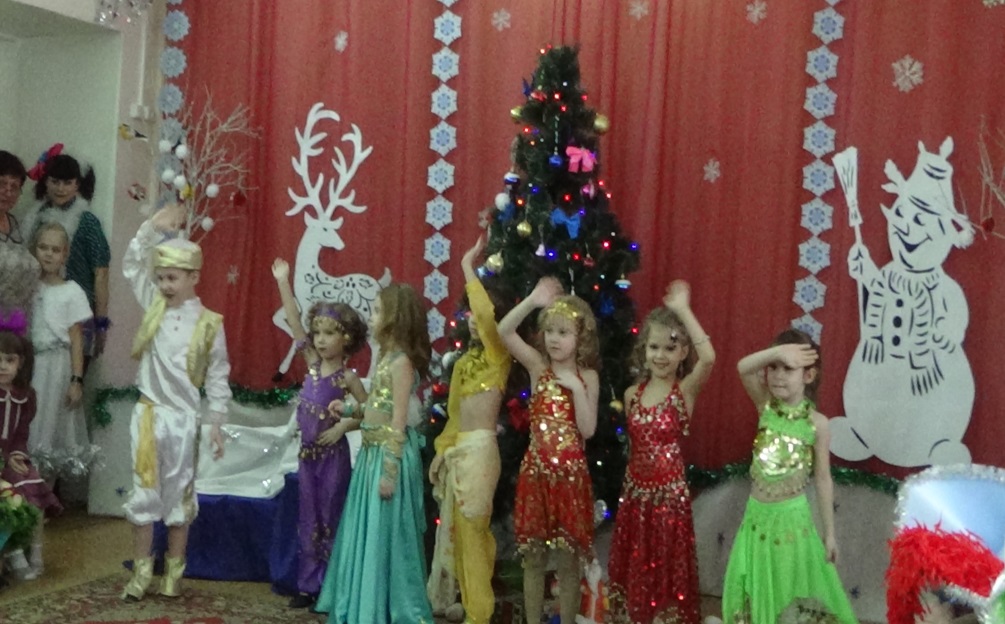 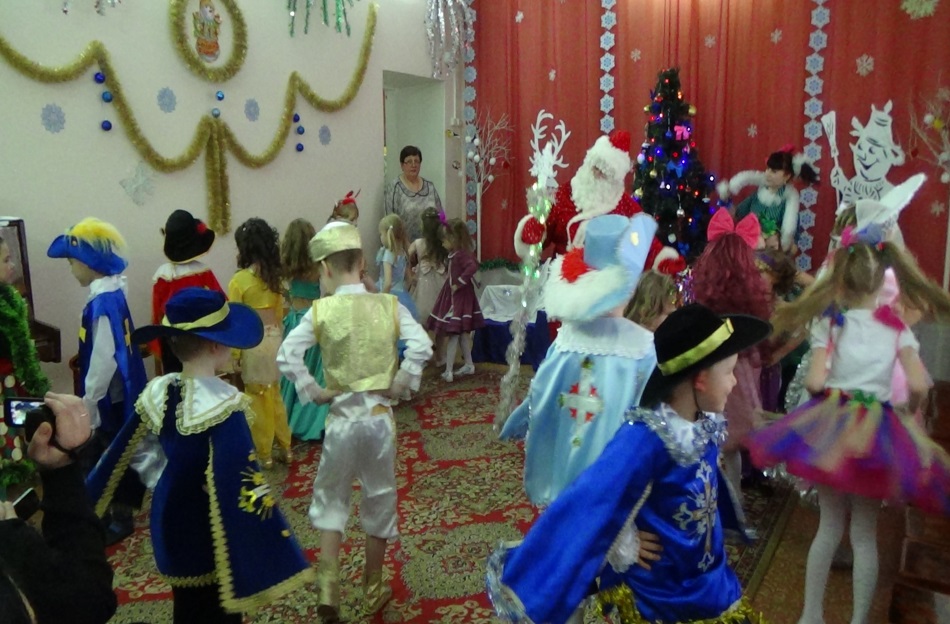 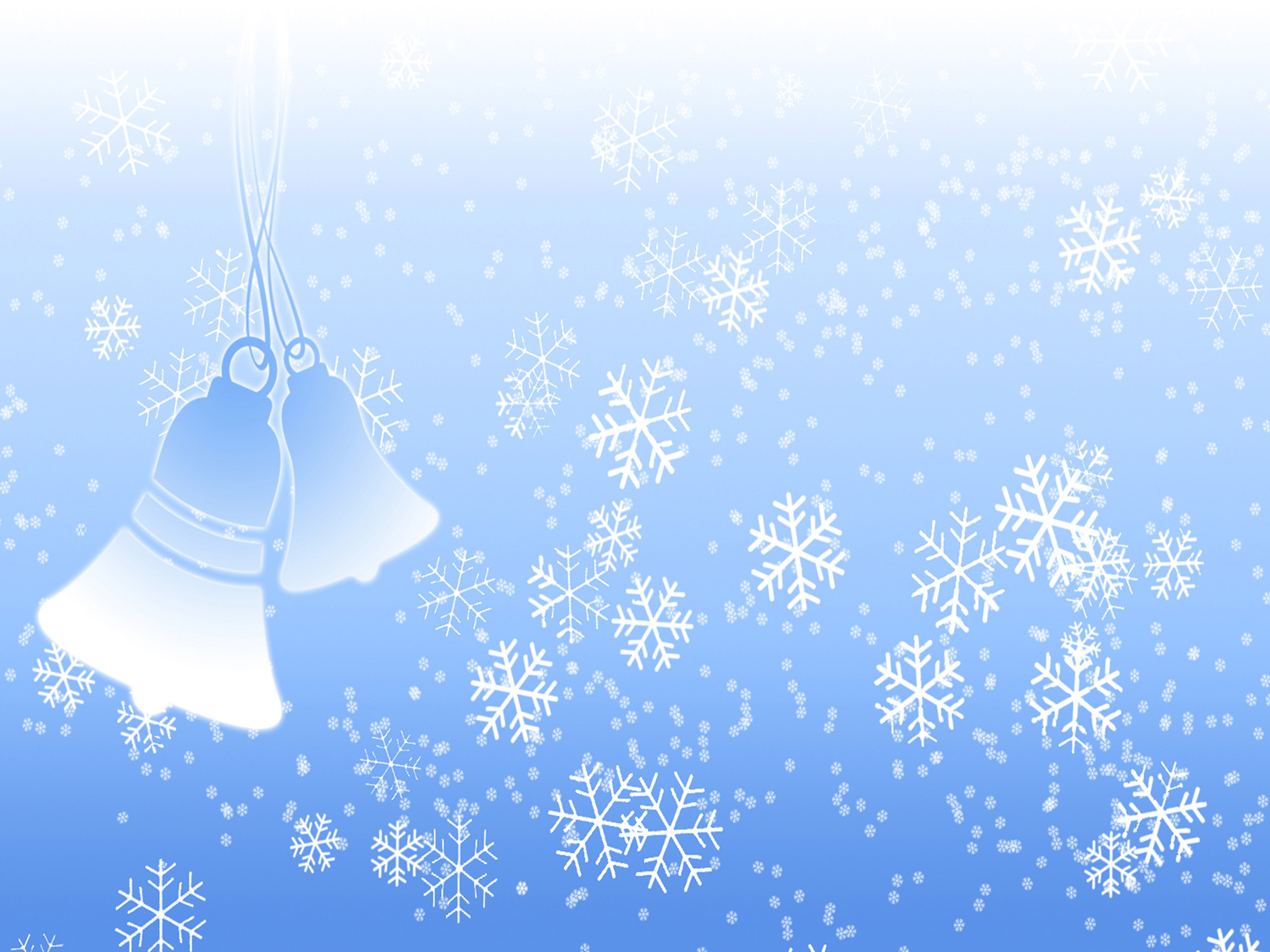 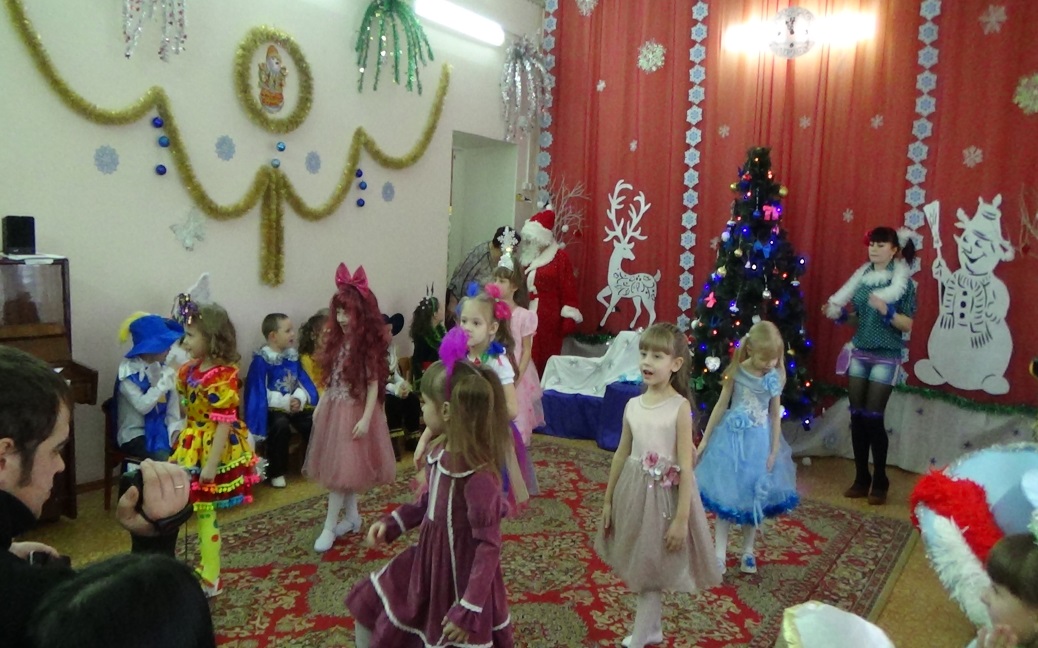 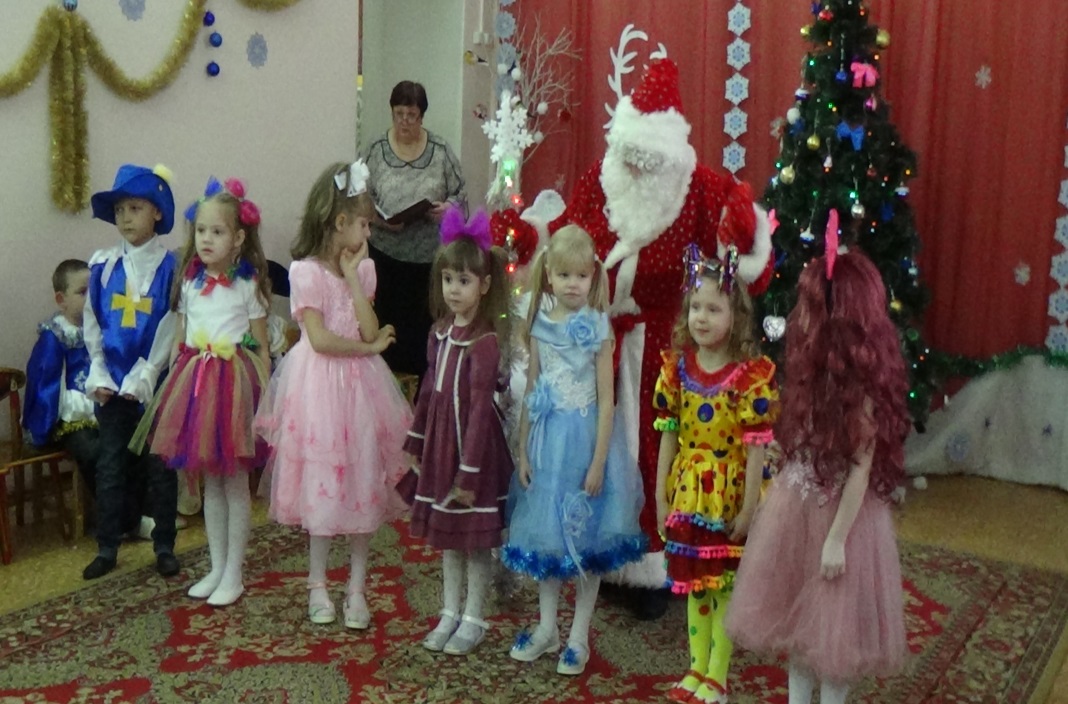 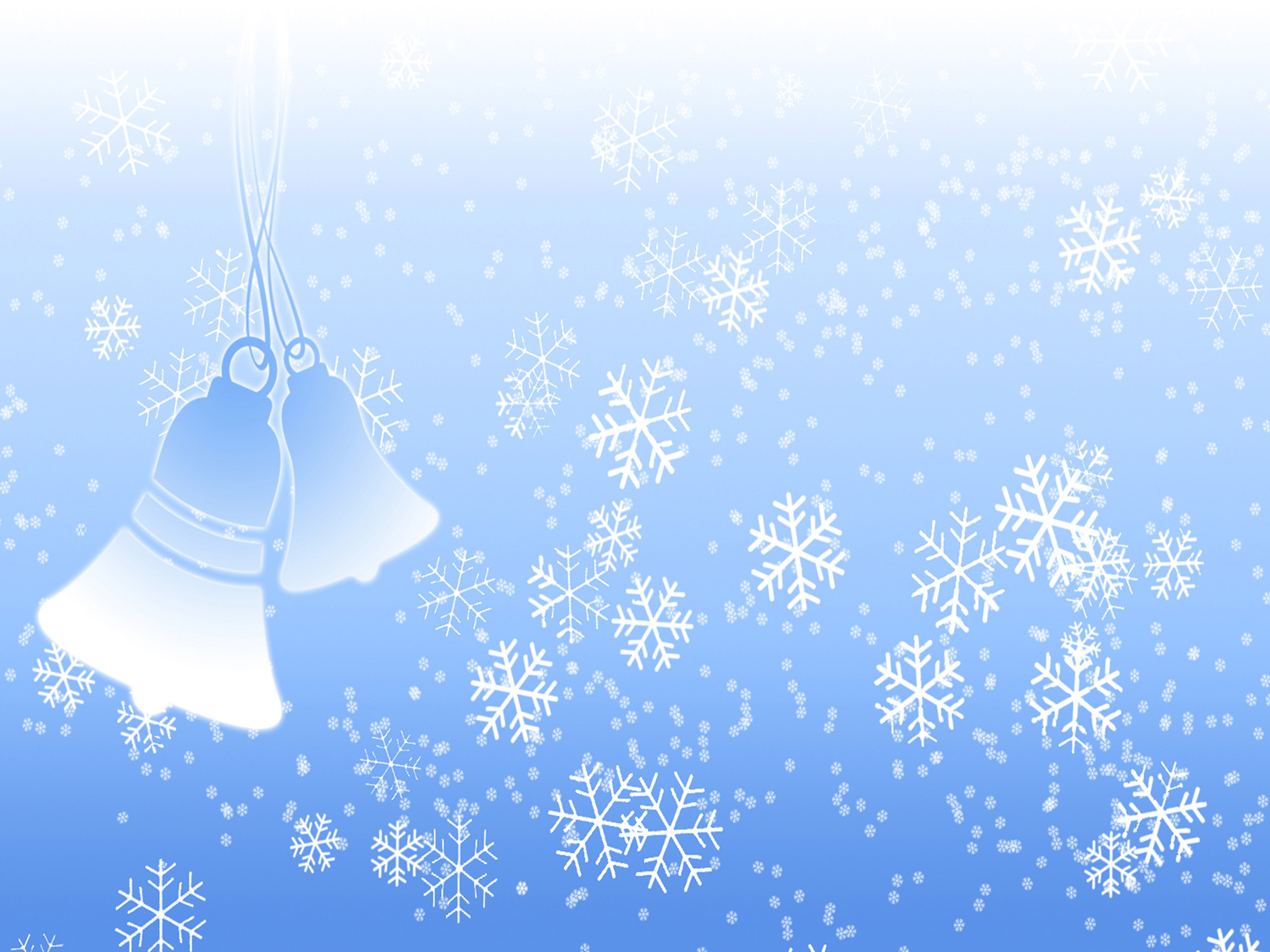 С Новым годом поздравляем.Вам желаем всем добра,Чтобы в жизни вашей былоМного счастья, волшебства!Чтобы Дедушка МорозВам подарочки принес.Чтобы все ваши печалиОн в мешке с собой унес!
С НОВЫМ ГОДОМ !